WBL_GOES_VIRTUALTrainingsprogramm
Modul 1Digitale Lerntechnologie: Hardware
AGENDA
Einführung in die Hardware der digitalen Lerntechnologie (DLTH)
 DLT-Hardware in Ihrem täglichen Leben
 DLT-Hardware: Spezifikationen und Anleitungen
 DLT-Hardware in der Praxis
 DLT-Hardware im Vergleich
 IHRE DLT-Hardware-Auswahl
 Schlussfolgerungen und Ausblick
Einführung in Digitale Lerntechnologie: Hardware (DLTH)
WARUM WBL VIRTUALISIEREN?
Das traditionelle, auf persönliche Anwesenheit beschränkte Bildungsmodell hat sich verändert.
Virtualisierung und Digitalisierung der Lehre und des Lernens im Trend:
Digitale Revolution (Dritte industrielle Revolution) 
Neue Technologien 
Flexibilität, Zugänglichkeit, Inklusivität und Personalisierung von Inhalten
COVID-19
[Speaker Notes: Das traditionelle, auf persönliche Anwesenheit beschränkte Bildungsmodell hat sich in den letzten Jahren gewandelt.
Insbesondere ist ein deutlicher Trend zur Virtualisierung und Digitalisierung des Lehrens und Lernens zu beobachten:
Die digitale Revolution (dritte industrielle Revolution) hat den Trend zum Angebot von Fernunterrichtsoptionen ausgelöst (insbesondere, aber nicht nur, für nicht-traditionelle Lernende, z. B. berufstätige Erwachsene, mit Fernunterrichtsoptionen, die Online-Tools oder Übertragungen nutzen; Live- und/oder Selbstlernkurse).
Neue Technologien bieten aufregende Möglichkeiten für neue Wege des Lernens und der Einbindung von Lernenden (z. B. VirtualReality/AugumentedReality; Simulationen)
Flexibilität, Zugänglichkeit, Inklusivität und Personalisierung von Inhalten - virtuelles Lernen ist nicht von Mobilität abhängig, kann flexibel im Einklang mit dem eigenen Zeitplan genutzt werden, Lernen im Tempo des Lernenden, ...
COVID-19 Beschränkungen und Richtlinien für die räumliche Entfernung machen es schwierig, allen Lernenden persönliche Erfahrungen beim (berufsbegleitenden) Lernen zu bieten, so dass stattdessen Fernunterricht und virtuelle Optionen als Mittel zur Anpassung eingesetzt werden.]
ÄNDERUNGEN IN DER AUSBILDUNG & COVID
Kombination von Fernunterricht, virtuellem und persönlichem Lernen
Erweiterter Ansatz als Ergebnis der halb gelockerten Beschränkungen und des wieder geöffneten öffentlichen Lebens
"Live"-Kontakt (in Echtzeit) zwischen Lernenden und Lehrenden durch den Einsatz von Technologie
Ähnliche Erfahrungen wie bei einer persönlichen Teilnahme, aber virtuell
Zusammenarbeit mit einer echten Organisation und Interaktion mit echten Mentoren/Mentorinnen
HYBRIDES LERNEN
Im Allgemeinen Simulationen, technologiegestützte Exposition durch Aufzeichnungen, Online-Recherche und ähnliche Aktivitäten
FERN-LERNEN
VIRTUELL LERNEN
[Speaker Notes: Lernen von Angesicht zu Angesicht (F2F) und LBD (Learning-by-doing) im Zuge der COVID-Pandemie unmöglich
Einsatz moderner und digitaler Instrumente, um alternative Wege zur Steuerung von WBL-Prozessen zu finden, wenn ein persönliches Lernen nicht möglich ist]
WIE SIND WBL-SETTINGS ZU VERGLEICHEN?
PRÄSENZ-LERNEN
VIRTUELLES LERNEN
[Speaker Notes: Virtuelle Lernumgebungen erfordern und nutzen andere Methoden als persönliche Lernumgebungen. Welches sind die grundlegenden Charakteristika der einzelnen Lernumgebungen?
Versuchen Sie zu diskutieren:
LERNEN VON ANGESICHT ZU ANGESICHT (in Präsenz)
Lernmethoden und Materialien werden dem Lernenden meist zur Verfügung gestellt
das Aktivitätsniveau des Lernenden bei verschiedenen Arten von Aktivitäten im F2F-Lernen
VIRTUELLE LERNUMGEBUNGEN
Lernende beteiligen sich aktiv an der Auswahl der Lernmethoden und der Suche nach relevanten Materialien
Lernende sind aktive Mitgestaltende des Lernprozesses, jedoch bestimmen die Arten des virtuellen Lernens in hohem Maße das Aktivitätsniveau des Lernenden:
Weniger aktiv: Anschauen von Tutorials, Lesen verschiedener Materialien, Anhören von Podcasts, Betrachten von Inhalten
Webinare, Online-Kurse, Gruppenaktivitäten?
Sehr aktiv: gemeinschaftliche Aufgaben, Erstellung von Inhalten]
VERÄNDERUNGEN UND TRENDS IN WBL
Welche Erfahrungen haben Sie mit dem Trend zur Digitalisierung in Ihrem Arbeitsumfeld gemacht?
Welche Anpassungen an Ihr Arbeitsumfeld hat COVID in Bezug auf WBL mit sich gebracht?

„Wie wird die Hochschulbildung in fünf Jahren aussehen – überwiegend persönlich, überwiegend online oder gemischt?“Weltwirtschaftsforum (Ipsos) globale Umfrage

Ist e-learning die Zukunft der Bildung?
Und wenn ja, (wie) kann es besser werden?
INFORMATIONSSYSTEM
DATEN
HARDWARE
SOFTWARE
PROZESSE
MENSCHEN
[Speaker Notes: Informationssysteme setzen sich aus fünf grundlegenden Komponenten zusammen: Hardware, Software, Daten, Prozesse und Menschen.]
INFORMATION SYSTEM
DATEN
HARDWARE
SOFTWARE
PROZESSE
MENSCHEN
[Speaker Notes: Alle Komponenten sind miteinander verbunden, und alle Komponenten beeinflussen sich gegenseitig - in beide Richtungen.

Wie hat sich WBL in Bezug auf diese Komponenten verändert? Was war die größte Veränderung in den letzten Jahren? Welches sind die auffälligsten Neuerungen, mit denen die Lernenden konfrontiert sind?]
DIGITALE SYSTEME
Ein digitales Gerät ist ein elektronisches Informationsverarbeitungssystem, das elektronische Signale mithilfe von Hardware- und Softwarekomponenten verarbeitet, um logische, mathematische und Speicherfunktionen oder Programmierungen durchzuführen.
Zu den üblichen digitalen Systemen beim Lernen gehören Computer, Tablets, Laptops, Smartphones, Webcams, Mikrofone, Lautsprecher, ...
Sie verwenden Hardware- und Softwarekomponenten, um den Benutzern die Durchführung bestimmter Aufgaben zu ermöglichen.
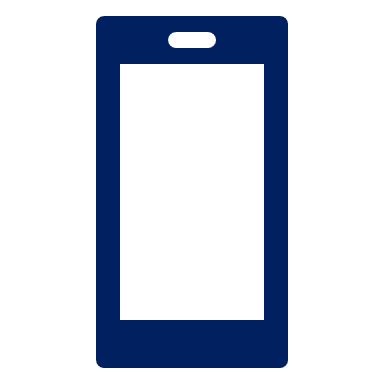 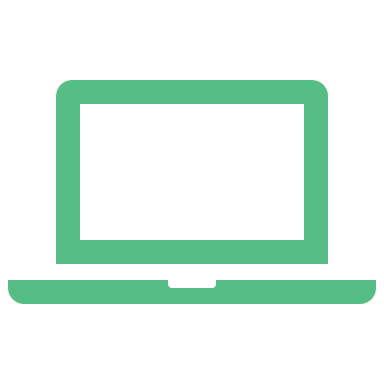 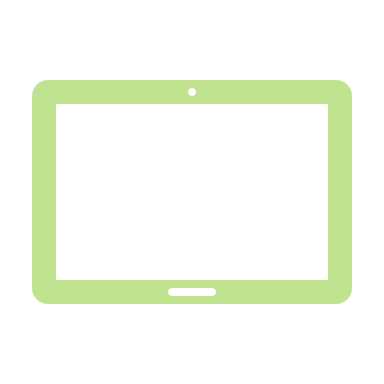 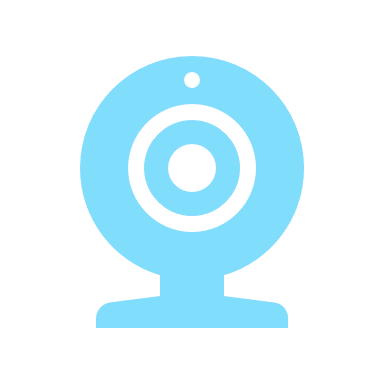 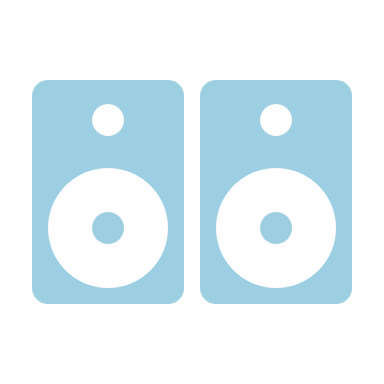 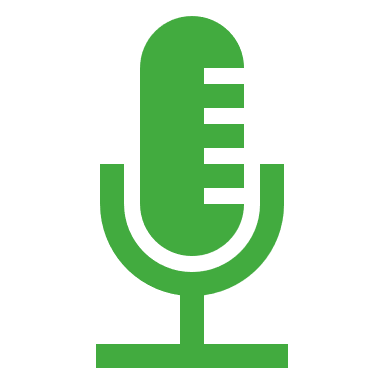 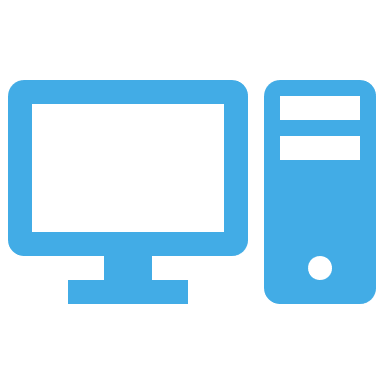 HARDWARE VS. SOFTWARE
DLTH-TYPEN
Personal Computer / Laptops
Smartphones / Tablets / E-Reader
Eingabegeräte
Scanner
[Web]Kameras, 360°-Kameras
Recorder
Ausgabegeräte
Drucker
Lautsprecher
Speichergeräte
USB-Sticks
Speicherkarten
Externe Laufwerke
Multimedia-Geräte
VR/AR/XR-Headsets
Andere (kollaborative Roboter, IoT-Sensoren, ...)
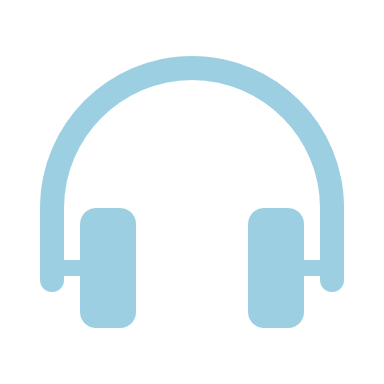 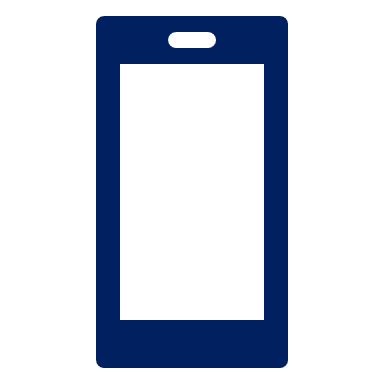 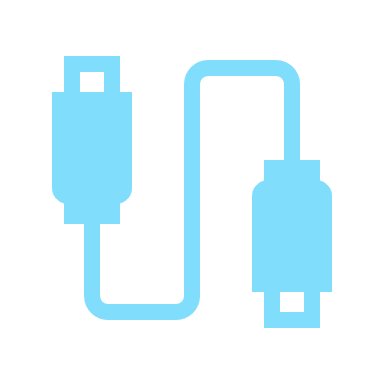 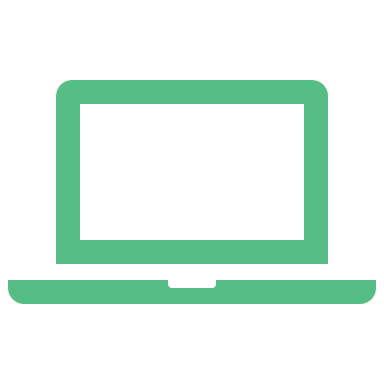 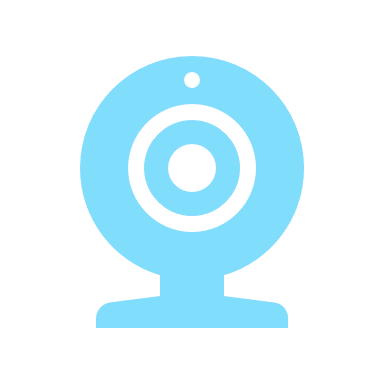 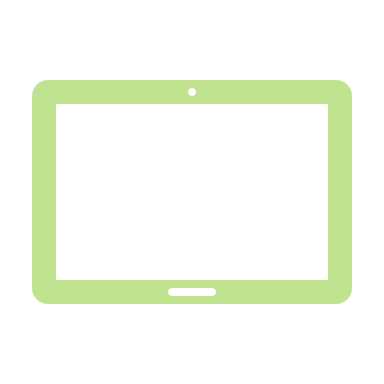 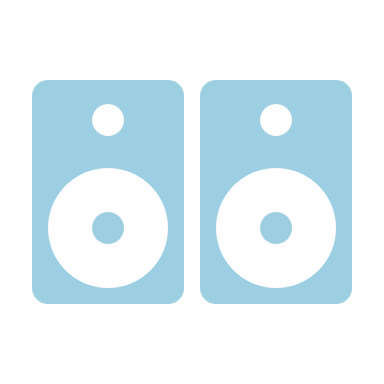 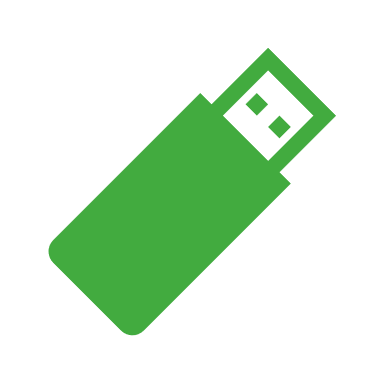 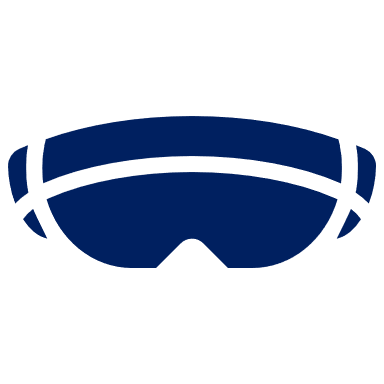 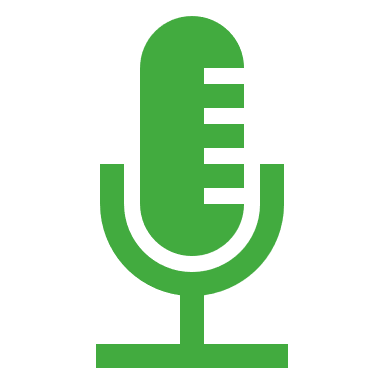 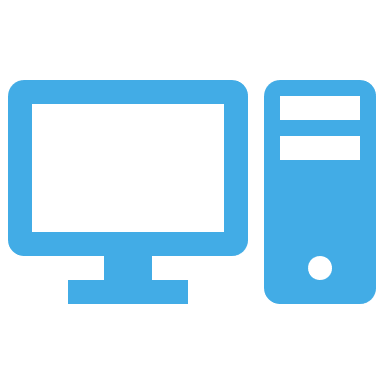 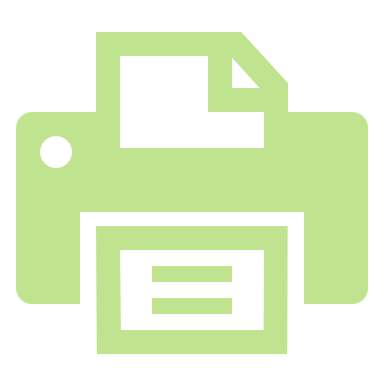 [Speaker Notes: Which of these DLT do you use in your work setting?
Which would you say are an absolute must in digital learning
for mentors?
for learners?]
DLT-Hardware in Ihrem täglichen Leben
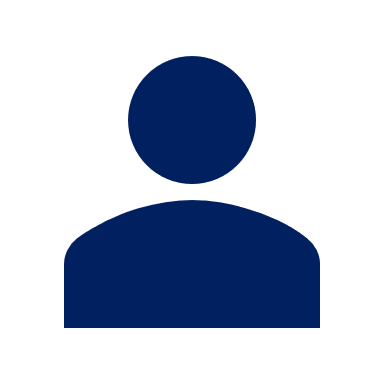 EINZELÜBUNG
Denken Sie an Ihr tägliches Leben und Ihren Arbeitskontext:
Welche dieser Hardwaresysteme verwenden Sie täglich (sowohl im Privat- als auch im Berufsleben)? Auf welche Weise nutzen Sie sie? Gibt es Funktionen, die diese Systeme haben, die Sie nicht aktiv nutzen?
Welche dieser Hardwaresysteme sind für Sie neu? Welche haben Sie noch nie benutzt?
Welches dieser Systeme würden Sie im Idealfall bei Ihrer Arbeit einsetzen wollen (unter Berücksichtigung der spezifischen Lernergebnisse, die Sie erreichen wollen)?
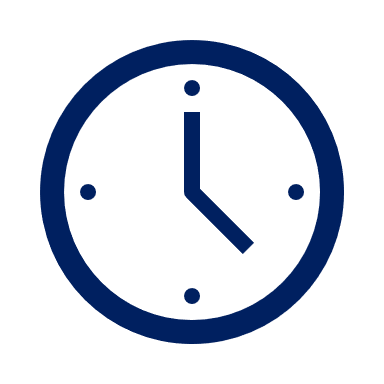 15 MINUTEN
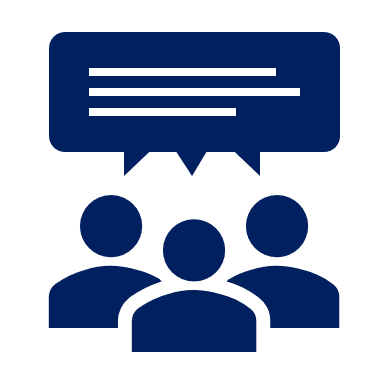 GRUPPENDISKUSSION
Welche dieser Hardwaresysteme nutzen Sie täglich (sowohl privat als auch im Berufsleben)?

Auf welche Weise nutzen Sie sie? Gibt es Funktionen, die diese Systeme haben, die Sie nicht aktiv nutzen?
Welche dieser Hardware-Systeme sind neu für Sie? Welche haben Sie noch nie benutzt?

Welches dieser Systeme würden Sie im Idealfall bei Ihrer Arbeit einsetzen wollen (unter Berücksichtigung der spezifischen Lernergebnisse, die Sie erreichen wollen)?
DLT HARDWARE
SPEZIFIKATIONEN & ANLEITUNGEN
BEACHTEN SIE BEI DER AUSWAHL VON DLTH…
Basic requirements and features
purpose
infrastructure
most important/need to have features 
technology/software
good digital experience 
efficient, purposeful and feasible possibilities virtualization
technical support and troubleshooting
[Speaker Notes: Basic requirements and features
What do I need to use this device for? What kind of infrastructure is needed to support or complement the use of this device (for example, internet connection, additional input or output devices, …)
Which are the most important features this device needs to have?
What kind of technology (in terms of software) am I planning on using with the help of this device?
Does this device offer good digital experience or is it possible it will cause technological barriers, making remote learning difficult for my learners?
Does this device offer efficient, purposeful and feasible possibilities of rebuilt of my learning content to fit digital formats?
What kind of technical support (troubleshooting) might I need when using this device? Will I be able to help troubleshoot my learners as well?]
BEACHTEN SIE BEI DER AUSWAHL VON DLTH…
Transportier-barkeit
Nachhaltigkeit
Konnektivität
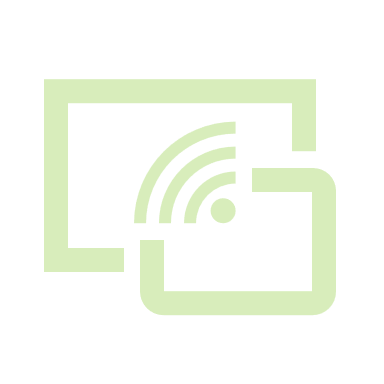 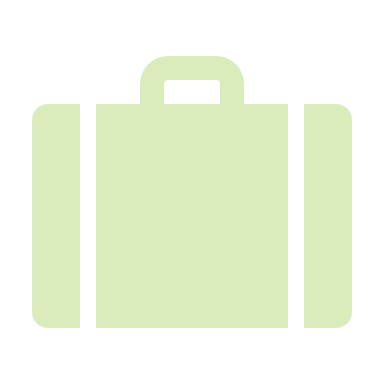 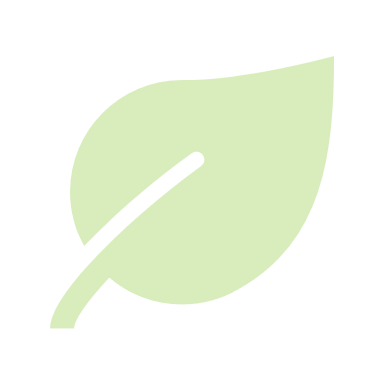 Multifunktion-alität
Medien-unterstützung
Speicher
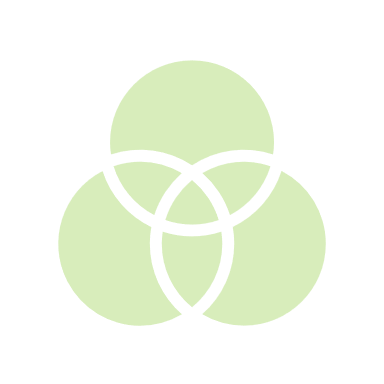 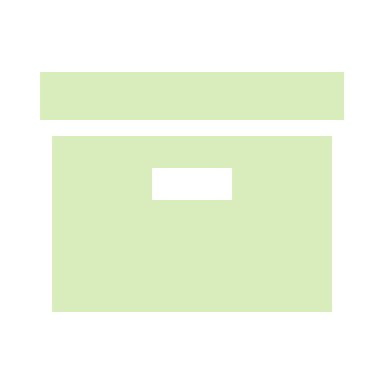 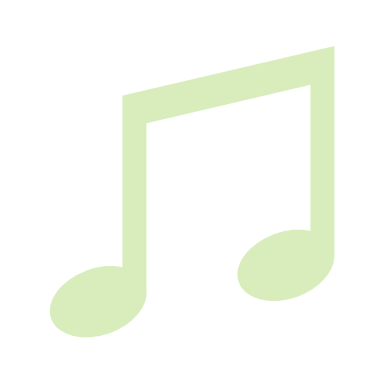 Nutzungs-freundlichkeit
Strom-verbrauch
Verlässlichkeit
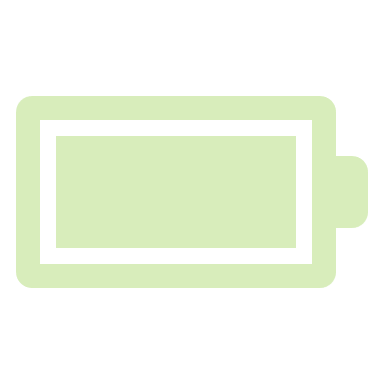 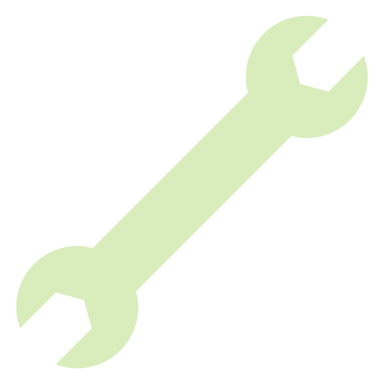 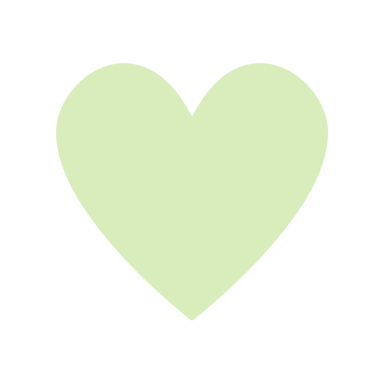 Erweiterungs-möglichkeiten
Benutzer-oberfläche
Verknüpfungs-möglichkeiten
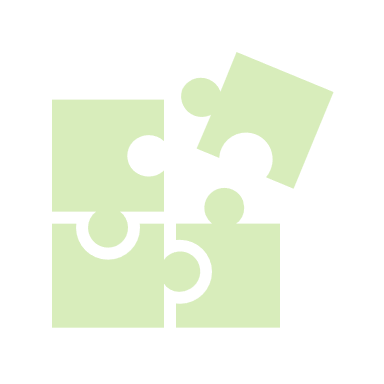 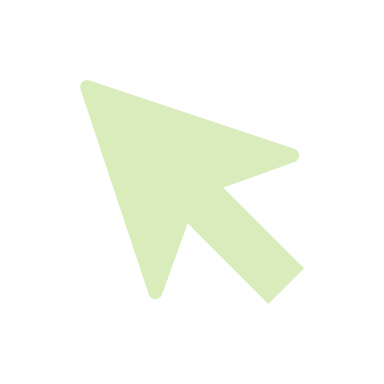 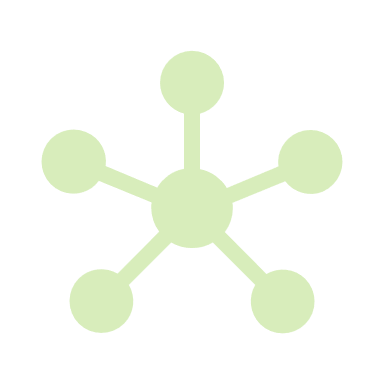 Budget
Sicherheit
Umwelt-einfluss
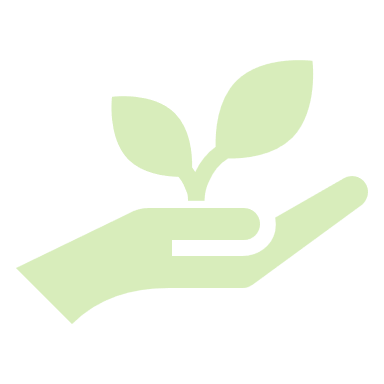 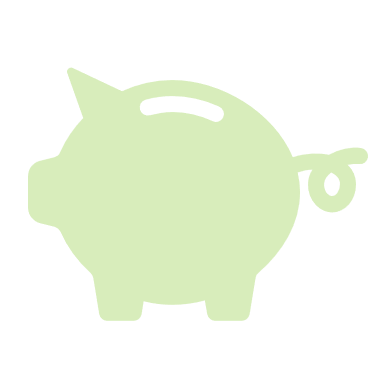 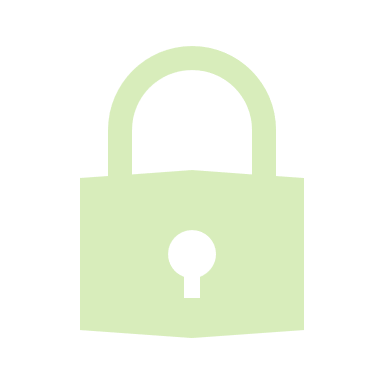 BEACHTEN SIE BEI DER AUSWAHL VON DLTH…
Transportier-barkeit
Nachhaltigkeit
Konnektivität
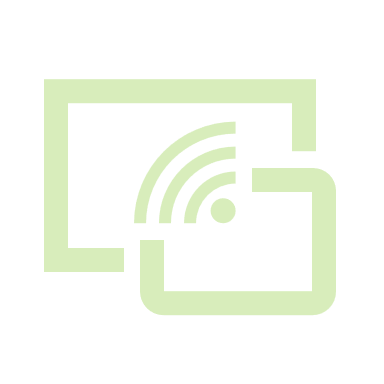 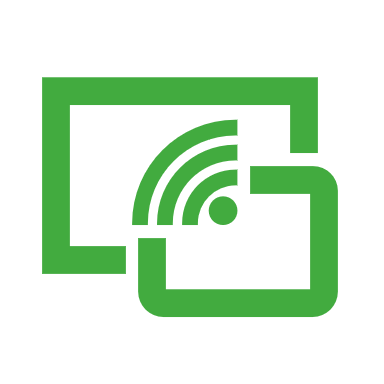 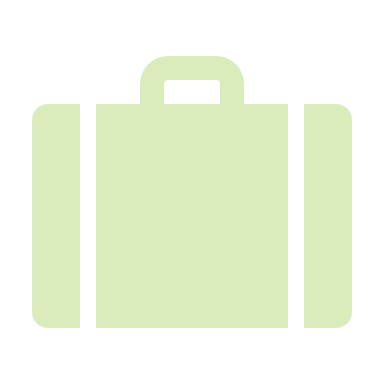 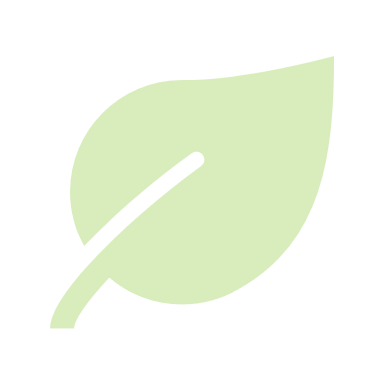 Konnektivität
Muss ich es mit anderen Geräten verbinden? Lässt sich das leicht bewerkstelligen?
Welche Art von Konnektivität bietet es?
Multifunktion-alität
Medien-unterstützung
Speicher
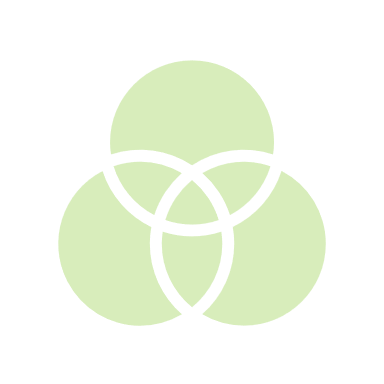 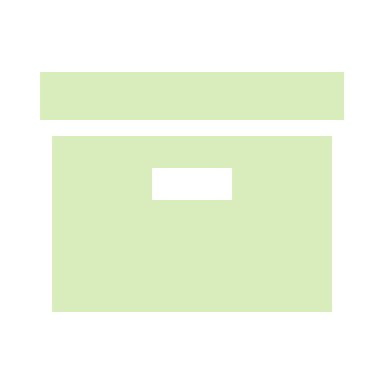 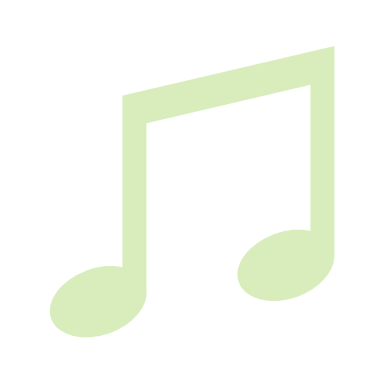 Nutzungs-freundlichkeit
Strom-verbrauch
Verlässlichkeit
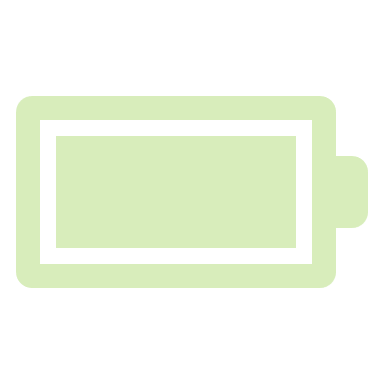 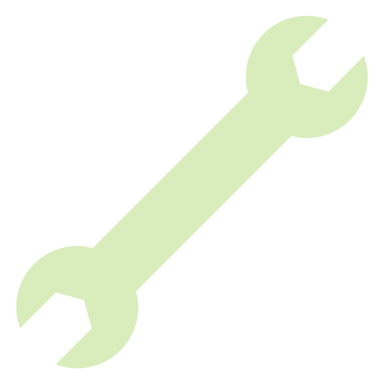 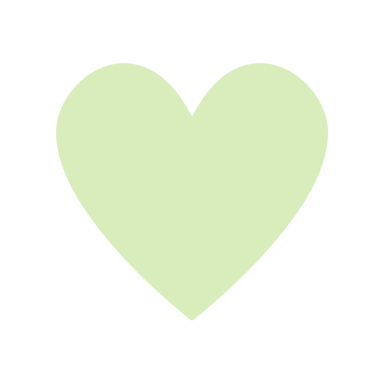 Erweiterungs-möglichkeiten
Benutzer-oberfläche
Verknüpfungs-möglichkeiten
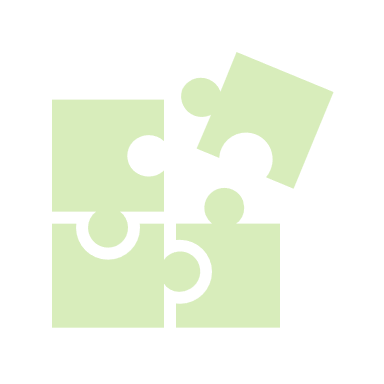 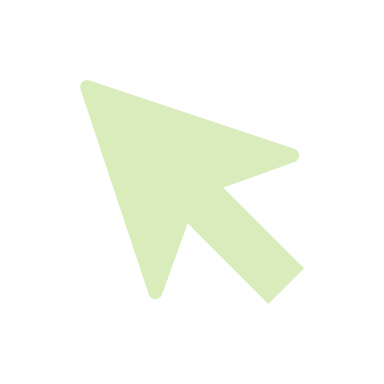 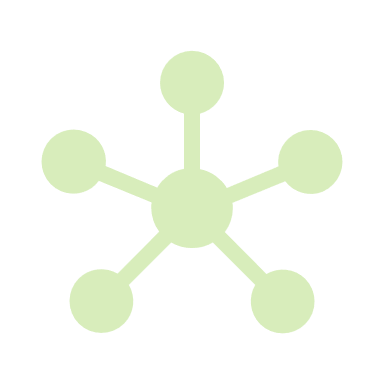 Budget
Sicherheit
Umwelt-einfluss
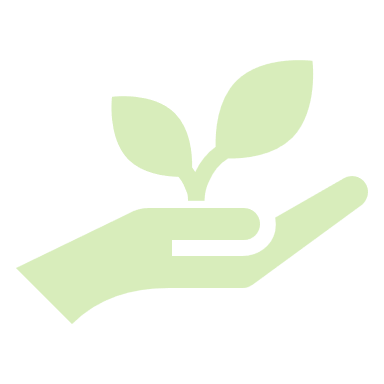 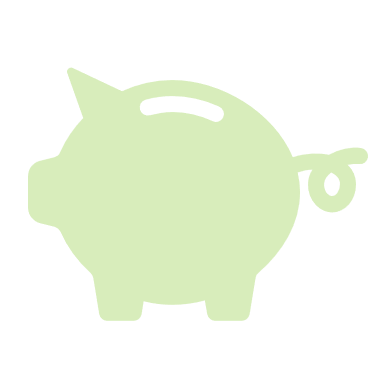 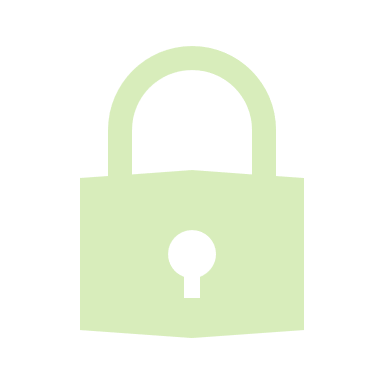 [Speaker Notes: Beispiele für Konnektivität: Verbindung über Drähte und Kabel, drahtlose Verbindung, Wi-Fi und Internetverbindung, LAN, 4G; Bluetooth-Verbindung]
BEACHTEN SIE BEI DER AUSWAHL VON DLTH…
Transportier-barkeit
Nachhaltigkeit
Konnektivität
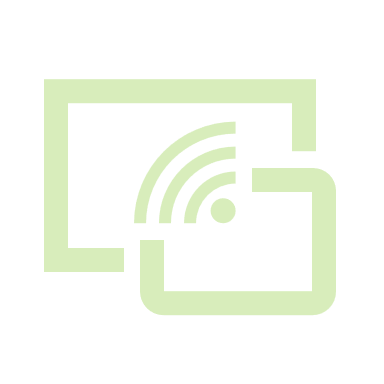 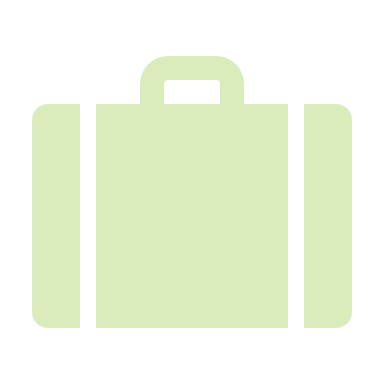 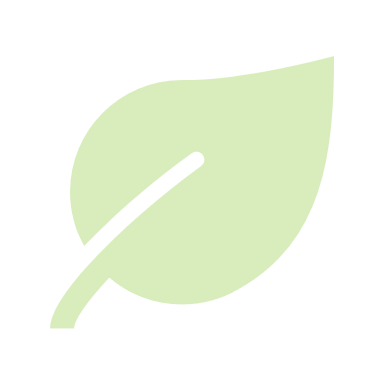 Erweiterungsmöglichkeiten
Werde ich Erweiterungsgeräte verwenden müssen?
Wenn ja, welche Geräte benötige ich und sollte ich sie verwenden können?
Wie werden sie an das von mir gewählte Gerät angeschlossen?
Benötige ich zusätzliche Anschlüsse, Kabel oder Laufwerke, um diese Geräte verwenden zu können?
Multifunktion-alität
Medien-unterstützung
Speicher
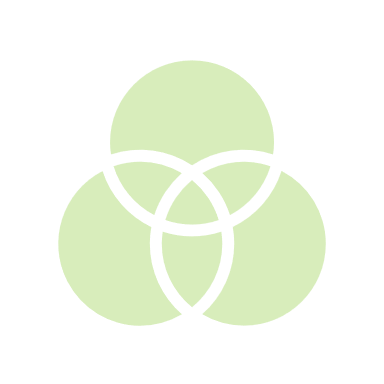 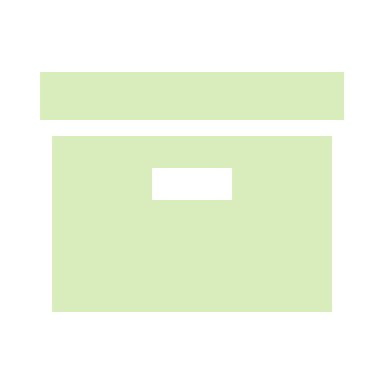 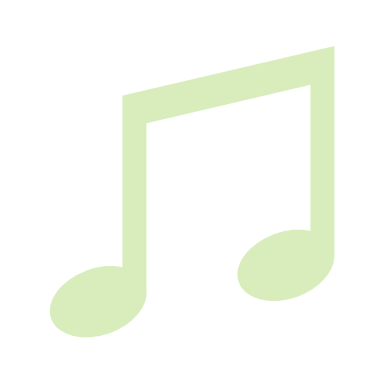 Nutzungs-freundlichkeit
Strom-verbrauch
Verlässlichkeit
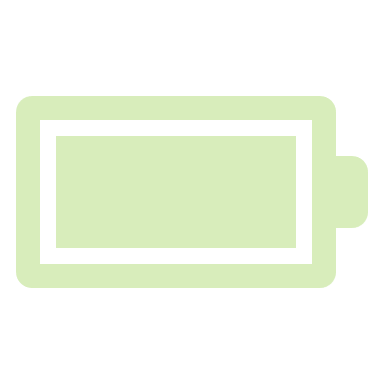 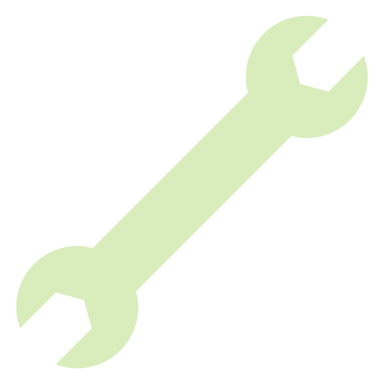 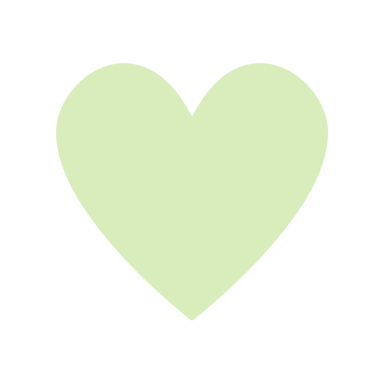 Erweiterungs-möglichkeiten
Benutzer-oberfläche
Verknüpfungs-möglichkeiten
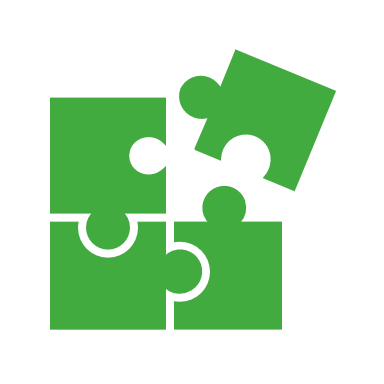 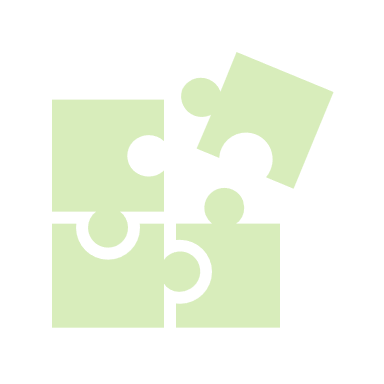 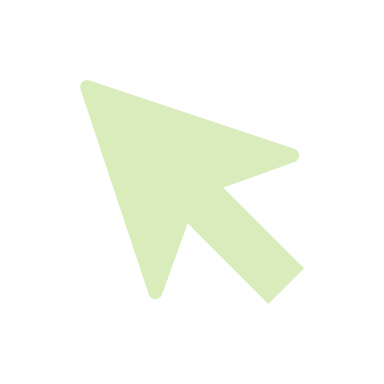 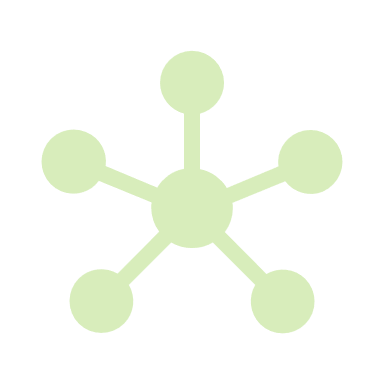 Budget
Sicherheit
Umwelt-einfluss
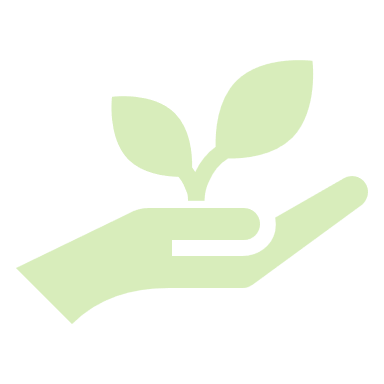 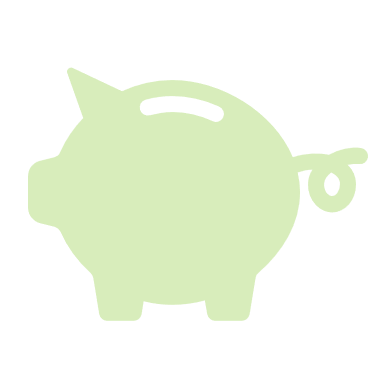 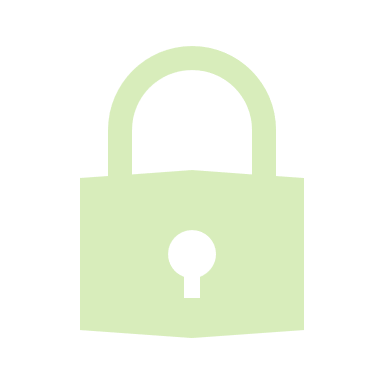 BEACHTEN SIE BEI DER AUSWAHL VON DLTH…
Transportier-barkeit
Nachhaltigkeit
Konnektivität
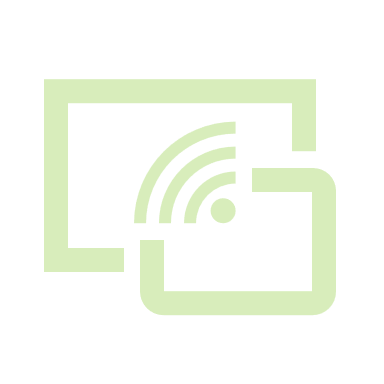 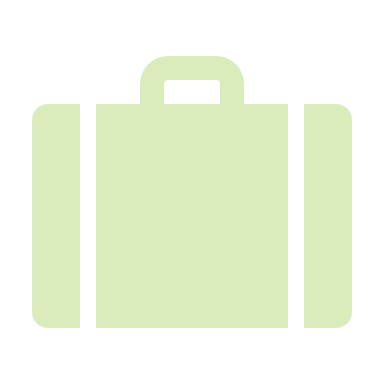 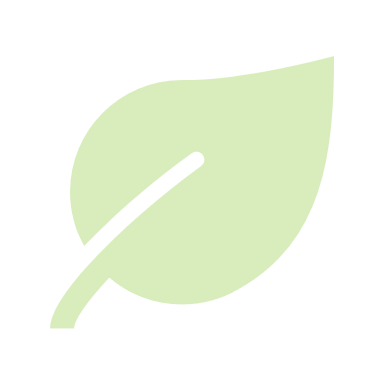 Interkonnektivität und Kompatibilität
Ist dieses Gerät mit anderen Geräten, die ich bereits verwende, kompatibel?
Benötige ich Upgrades, Updates oder den Austausch bestimmter Teile von Geräten, die ich bereits verwende?
Multifunktion-alität
Medien-unterstützung
Speicher
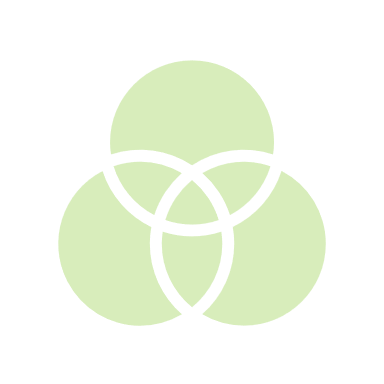 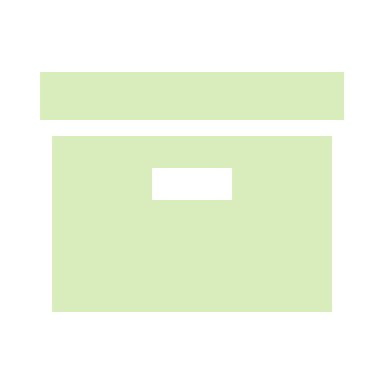 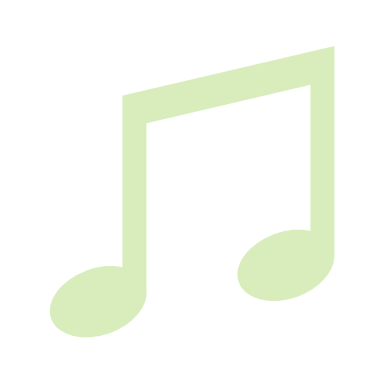 Nutzungs-freundlichkeit
Strom-verbrauch
Verlässlichkeit
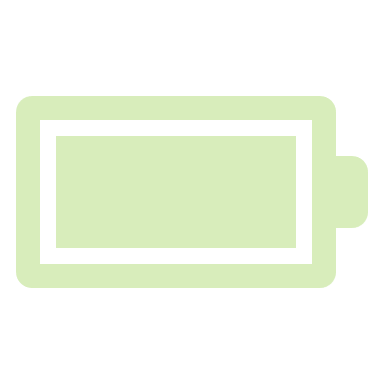 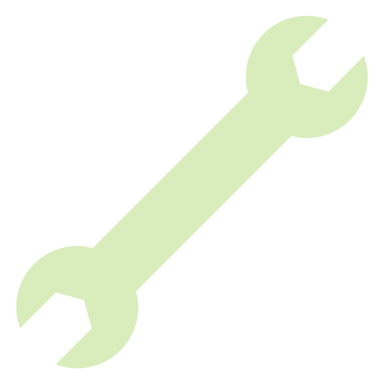 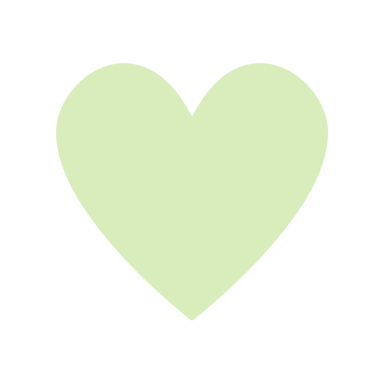 Erweiterungs-möglichkeiten
Benutzer-oberfläche
Verknüpfungs-möglichkeiten
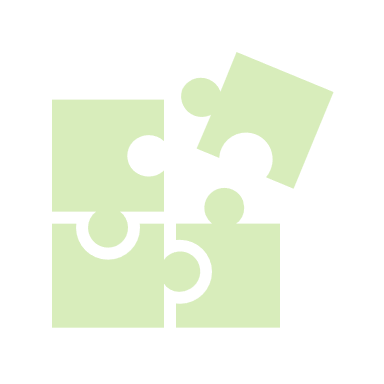 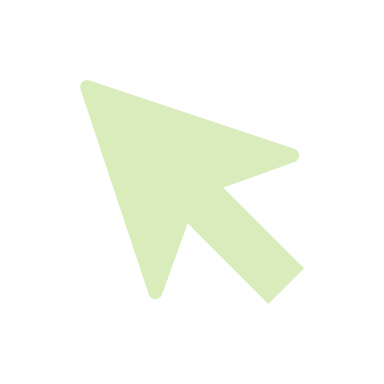 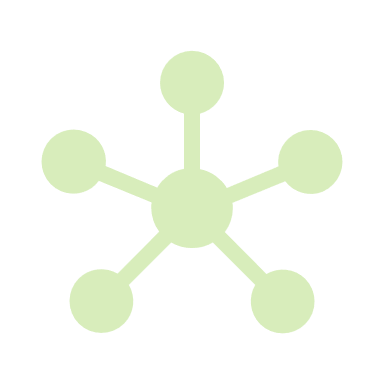 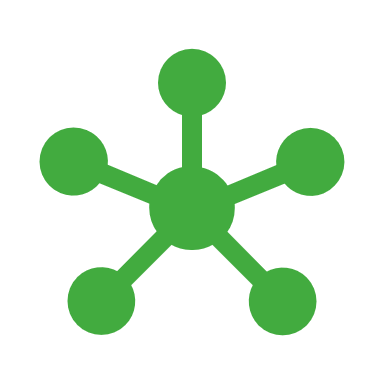 Budget
Sicherheit
Umwelt-einfluss
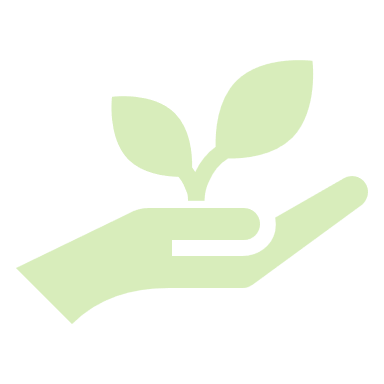 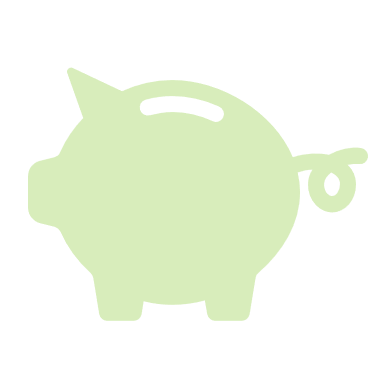 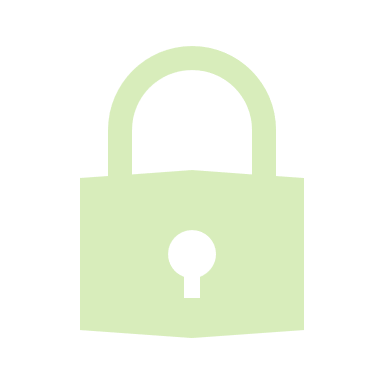 BEACHTEN SIE BEI DER AUSWAHL VON DLTH…
Transportier-barkeit
Nachhaltigkeit
Konnektivität
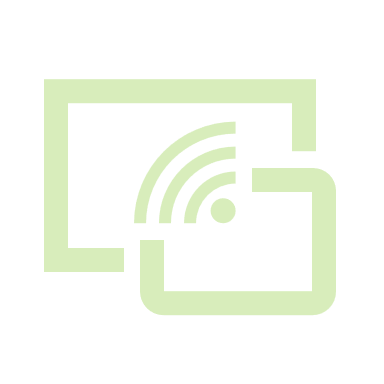 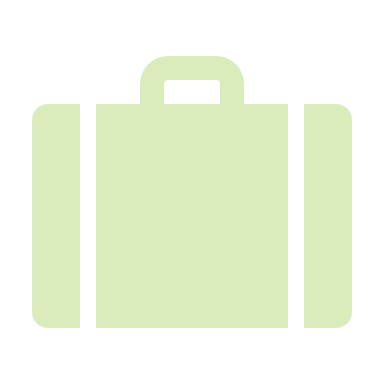 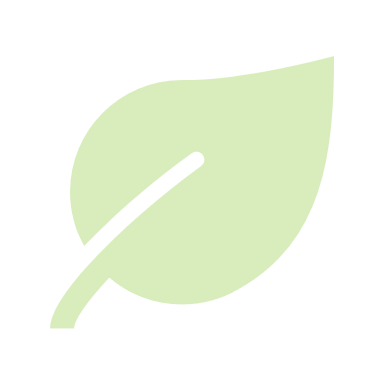 Multifunktionalität
Kann dieses Gerät mehrere Funktionen erfüllen?
Wenn ja, senkt es Kosten, Platz, Zeit und Aufwand, indem es die Anzahl der benötigten Geräte reduziert?
Multifunktion-alität
Medien-unterstützung
Speicher
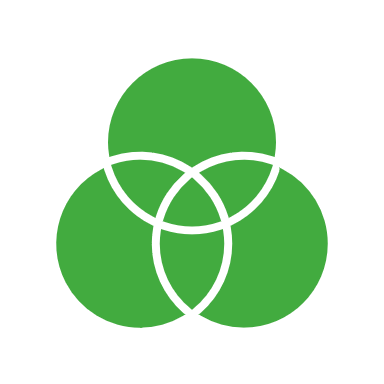 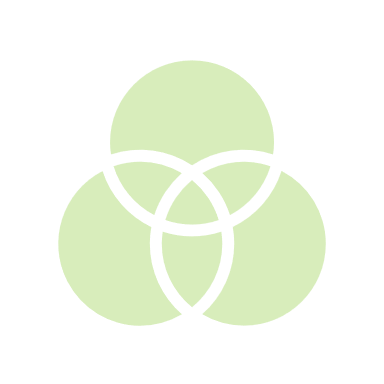 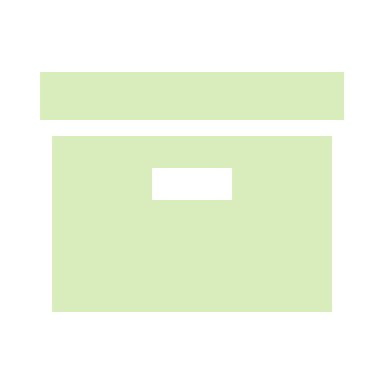 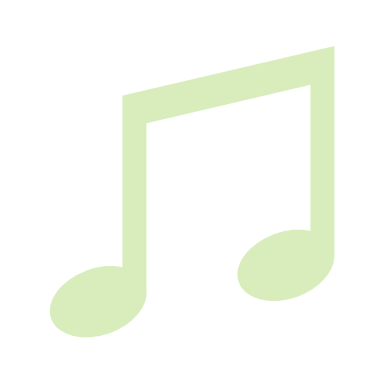 Nutzungs-freundlichkeit
Strom-verbrauch
Verlässlichkeit
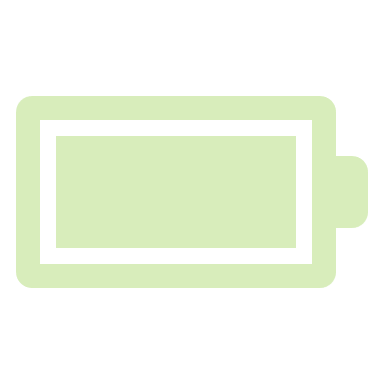 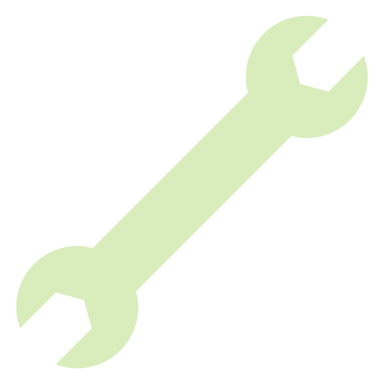 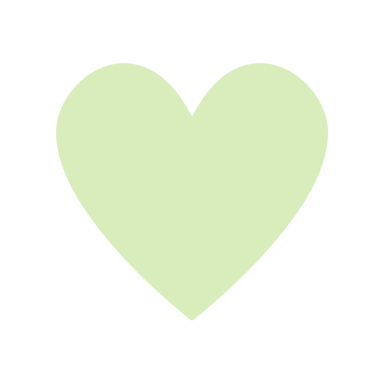 Erweiterungs-möglichkeiten
Benutzer-oberfläche
Verknüpfungs-möglichkeiten
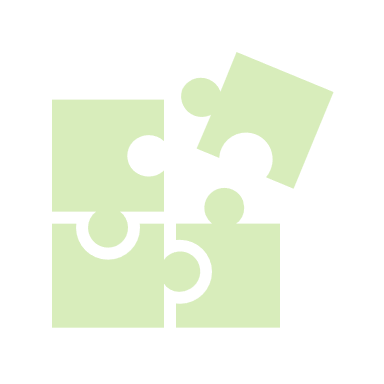 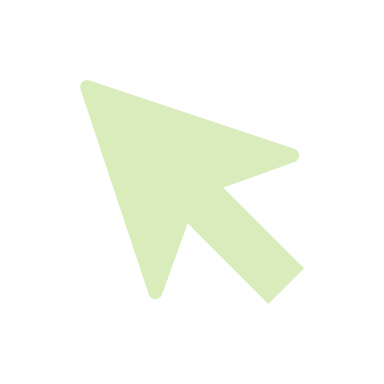 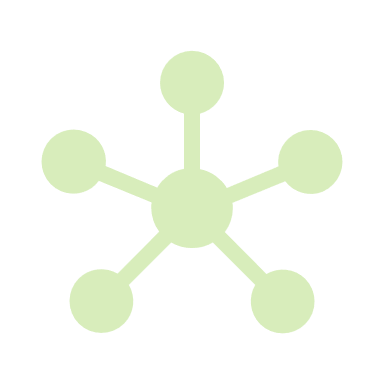 Budget
Sicherheit
Umwelt-einfluss
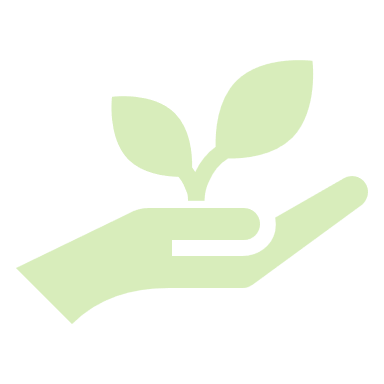 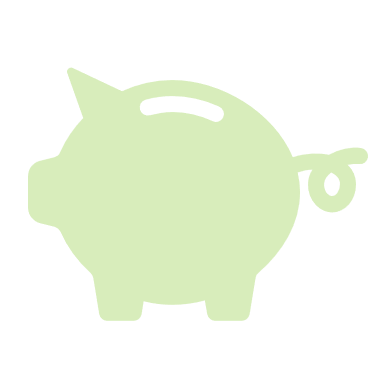 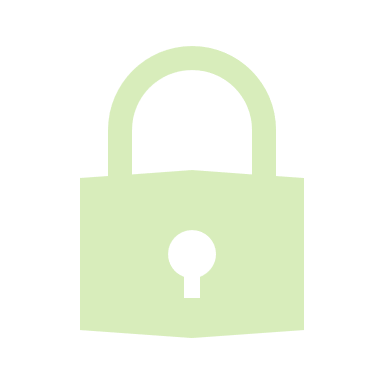 [Speaker Notes: Can this device perform multiple functions?
If so, does choosing this device help to omit costs, space, time and effort in reducing the number of devices I need to use to achieve a certain task?]
BEACHTEN SIE BEI DER AUSWAHL VON DLTH…
Transportier-barkeit
Nachhaltigkeit
Konnektivität
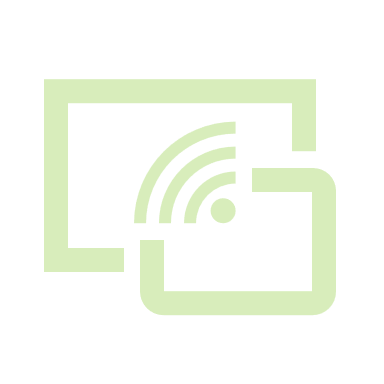 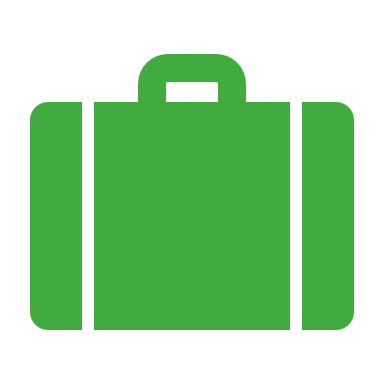 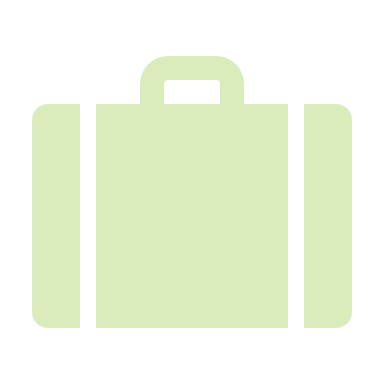 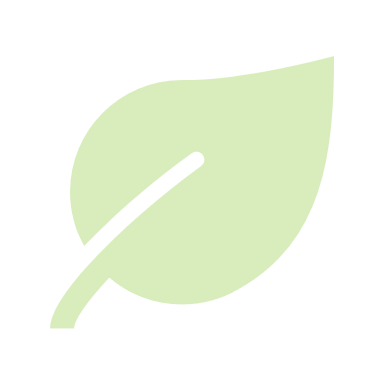 Transportierbarkeit
Muss das Gerät leicht von einem Ort zum anderen bewegt werden können?
Wie wichtig ist diese Eigenschaft?
Multifunktion-alität
Medien-unterstützung
Speicher
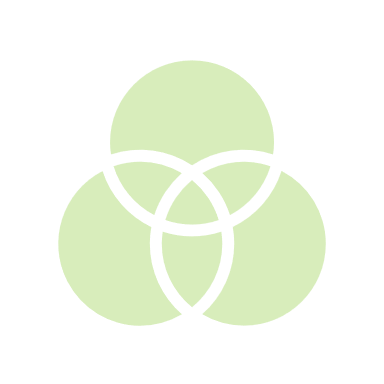 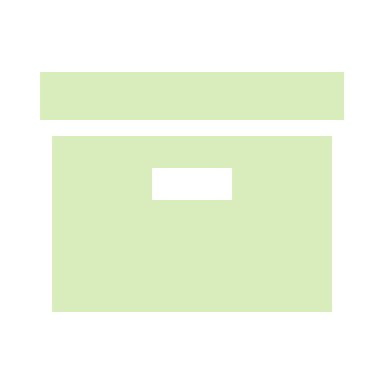 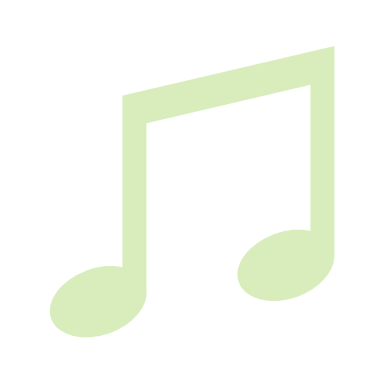 Nutzungs-freundlichkeit
Strom-verbrauch
Verlässlichkeit
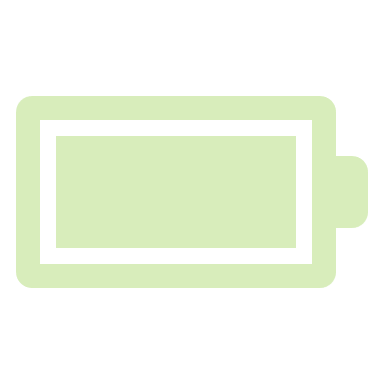 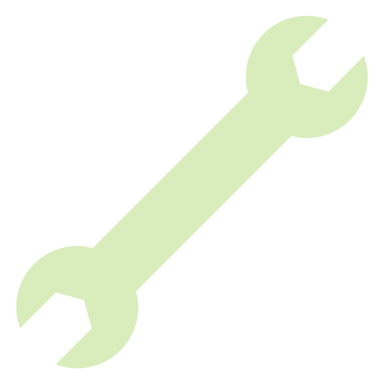 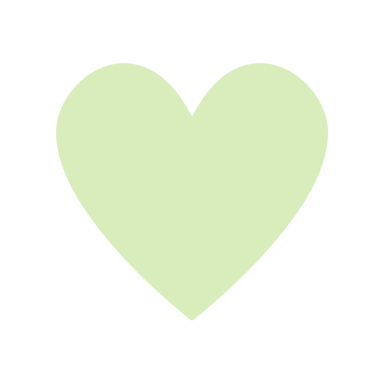 Erweiterungs-möglichkeiten
Benutzer-oberfläche
Verknüpfungs-möglichkeiten
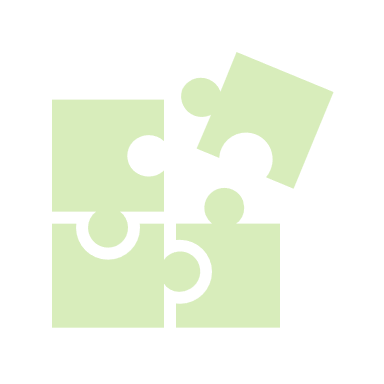 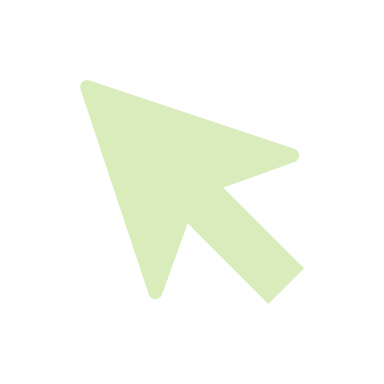 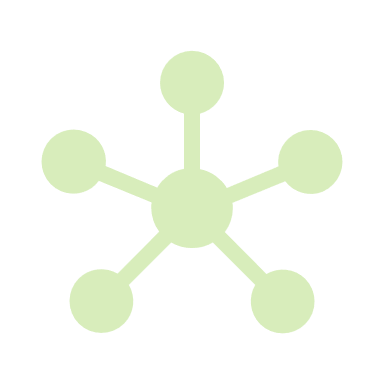 Budget
Sicherheit
Umwelt-einfluss
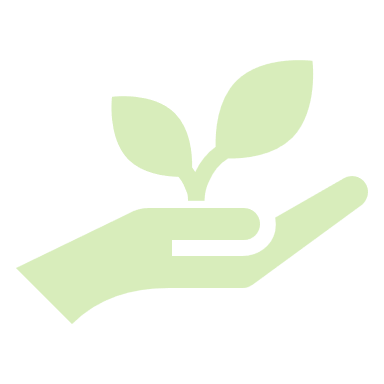 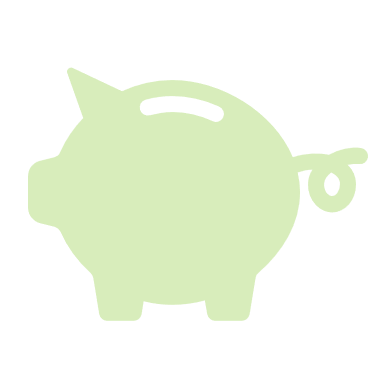 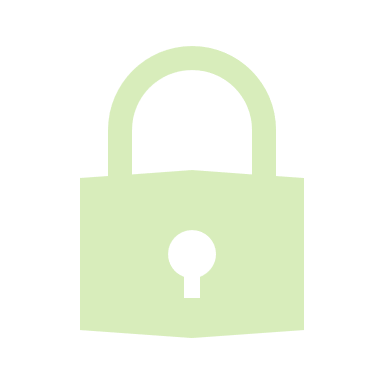 BEACHTEN SIE BEI DER AUSWAHL VON DLTH…
Transportier-barkeit
Nachhaltigkeit
Konnektivität
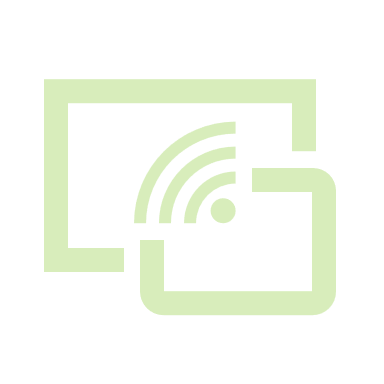 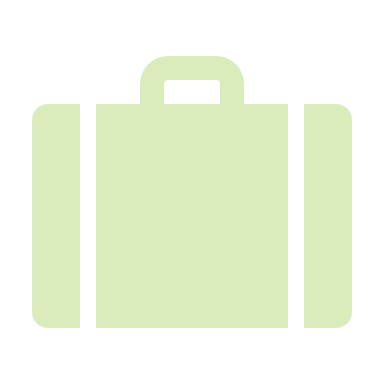 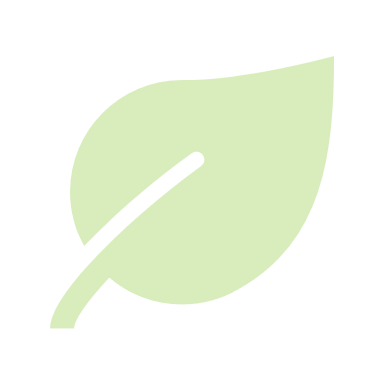 Sicherheit
Welche Art von Informationen werde ich auf diesem Gerät verarbeiten?
Welche Art von Sicherheitsfunktionen bietet es?
Multifunktion-alität
Medien-unterstützung
Speicher
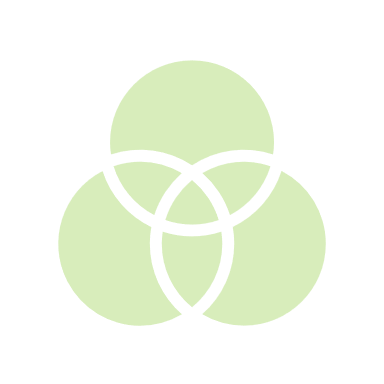 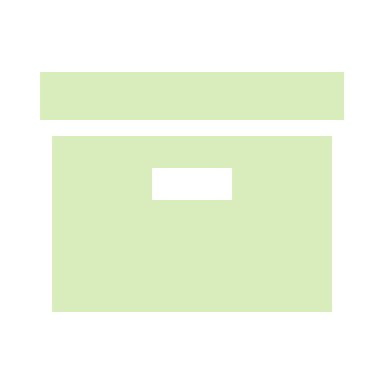 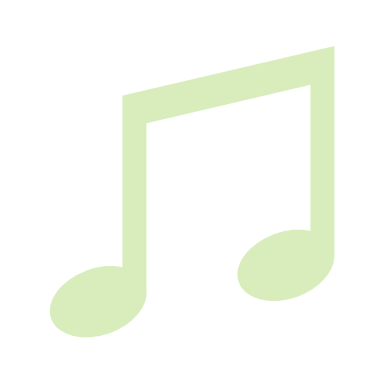 Nutzungs-freundlichkeit
Strom-verbrauch
Verlässlichkeit
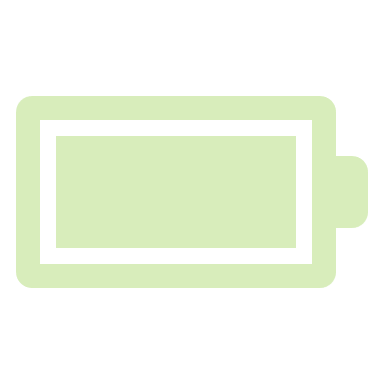 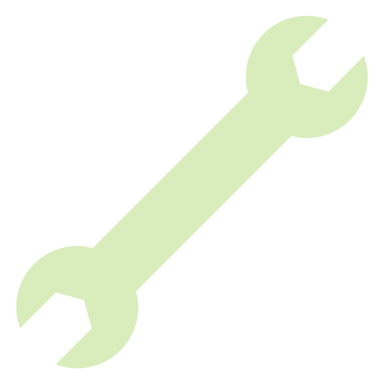 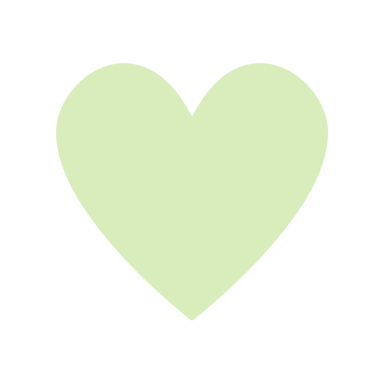 Erweiterungs-möglichkeiten
Benutzer-oberfläche
Verknüpfungs-möglichkeiten
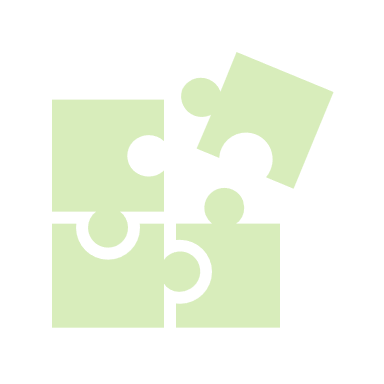 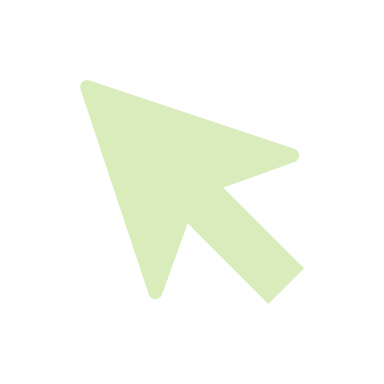 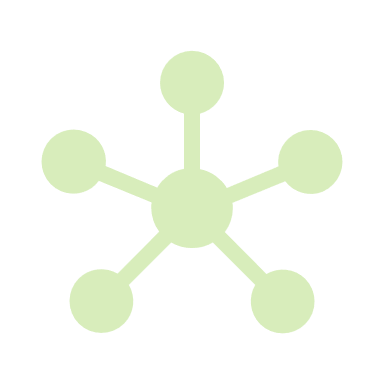 Budget
Sicherheit
Umwelt-einfluss
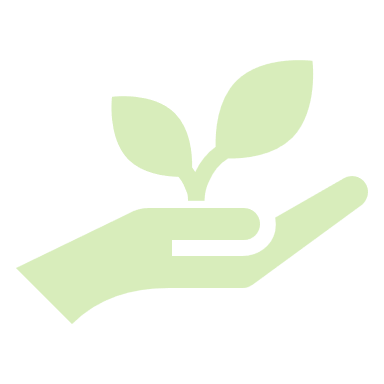 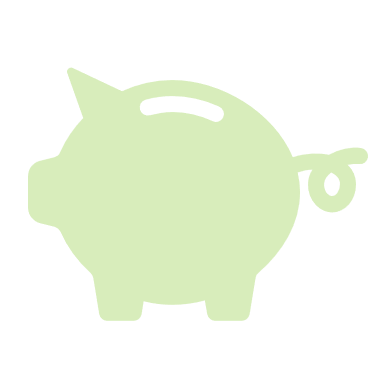 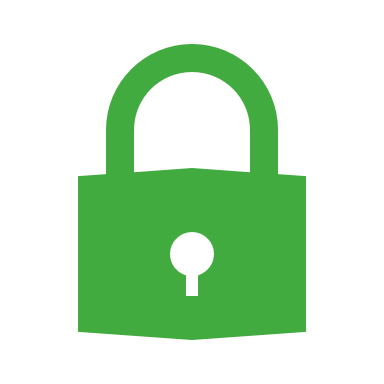 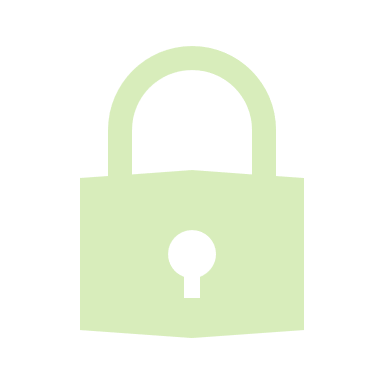 [Speaker Notes: Angriffe mit elektromagnetischen Wellenformen - Remote-Nutzung elektromagnetischer Wellenformen zur Fälschung von Audioeingaben, um Befehle über die Audioschnittstelle einzuschleusen
Juice-Jacking - Exfiltration von Daten oder Installation von Malware durch Missbrauch der Doppelnutzung des USB-Ladeanschlusses durch die Nutzung bösartiger Ladestationen
Jailbreaking und Rooting - Nutzer nutzen Schwachstellen im Betriebssystem des Geräts aus (Tweaken des Geräts und Entsperren, Anpassen der Benutzeroberfläche oder Installieren von Apps), wodurch das Gerät wiederum anfällig für bösartige Angriffe durch Software wird]
BEACHTEN SIE BEI DER AUSWAHL VON DLTH…
Transportier-barkeit
Nachhaltigkeit
Konnektivität
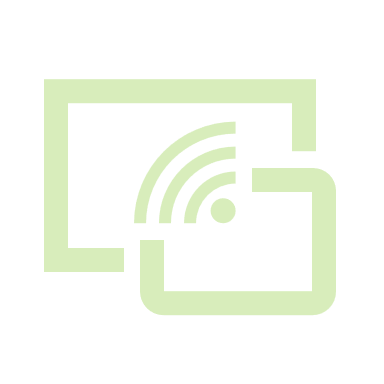 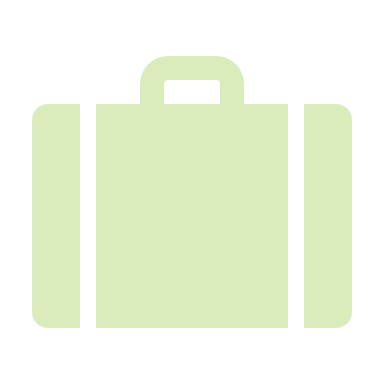 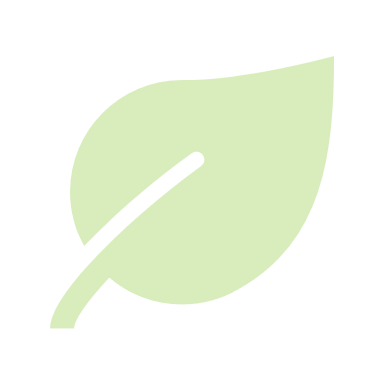 Speicher
Speicherkapazität
Werde ich große Mengen an Informationen auf meinem Gerät speichern müssen?
Können/wollen diese Daten auch anderswo gespeichert werden? 
Wie einfach und sicher ist es, Daten zwischen verschiedenen Optionen zu übertragen?
Multifunktion-alität
Medien-unterstützung
Speicher
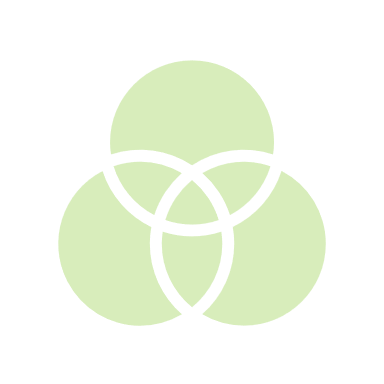 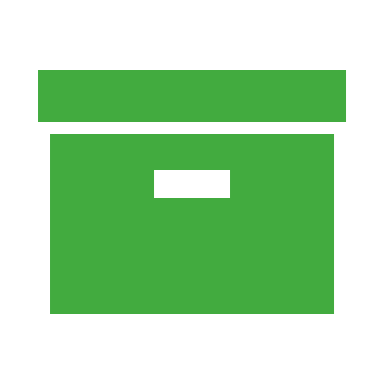 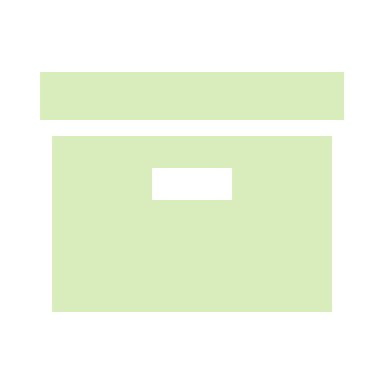 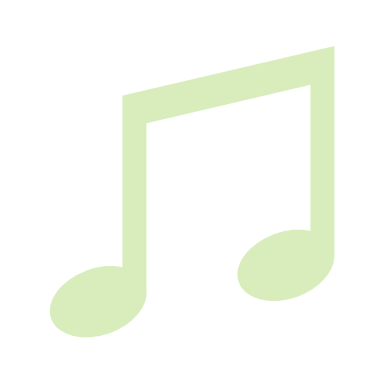 Nutzungs-freundlichkeit
Strom-verbrauch
Verlässlichkeit
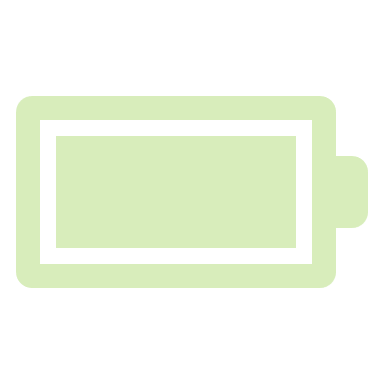 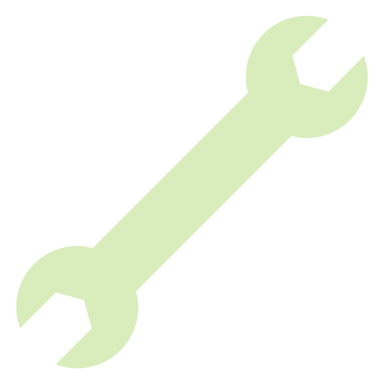 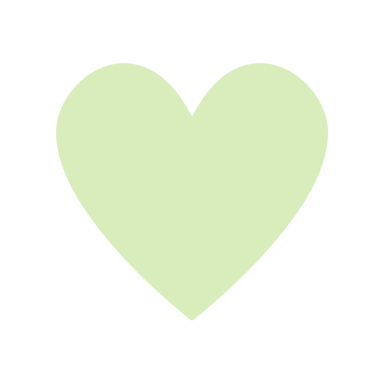 Erweiterungs-möglichkeiten
Benutzer-oberfläche
Verknüpfungs-möglichkeiten
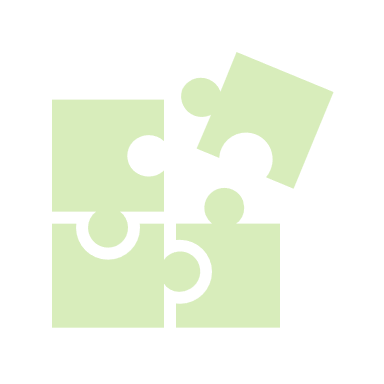 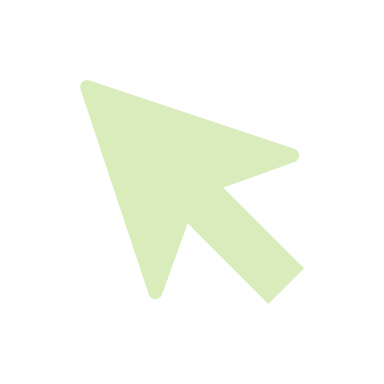 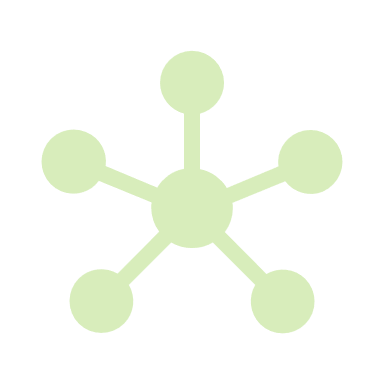 Budget
Sicherheit
Umwelt-einfluss
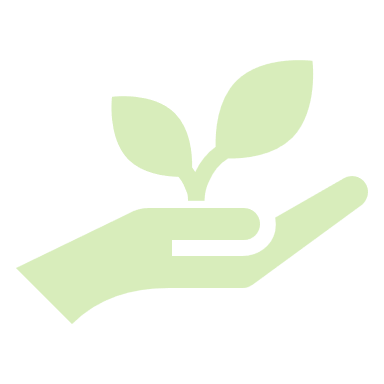 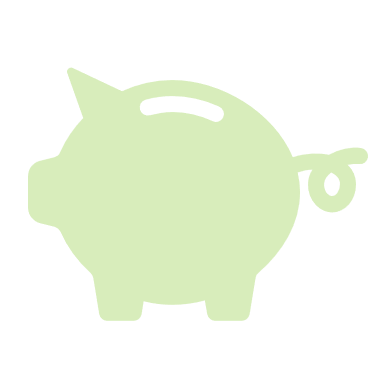 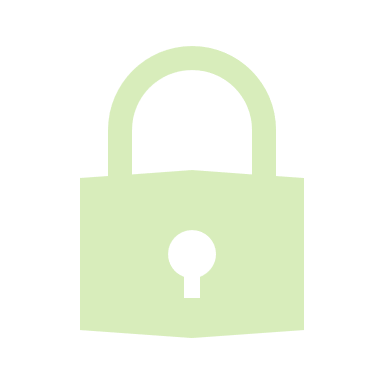 [Speaker Notes: Speicherkapazität: Menge der Daten, die das Gerät speichern kann]
BEACHTEN SIE BEI DER AUSWAHL VON DLTH…
Transportier-barkeit
Nachhaltigkeit
Konnektivität
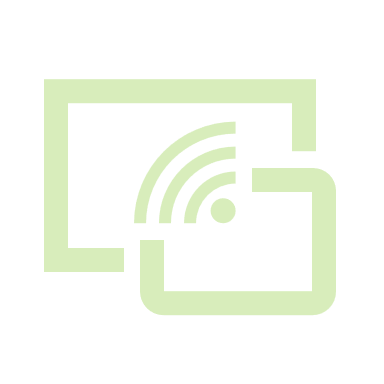 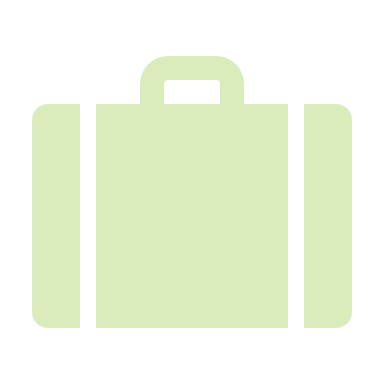 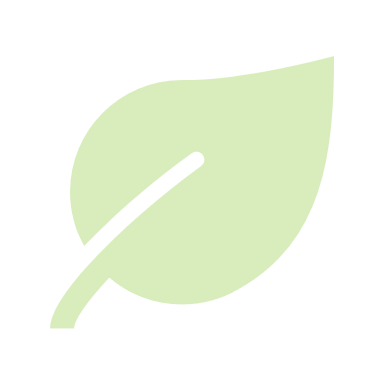 Verlässlichkeit und Leistung
Wie schnell und wie gut kann das Gerät bestimmte Aufgaben erfüllen?
Muss es verschiedene komplexe Aufgaben gleichzeitig erfüllen?
Multifunktion-alität
Medien-unterstützung
Speicher
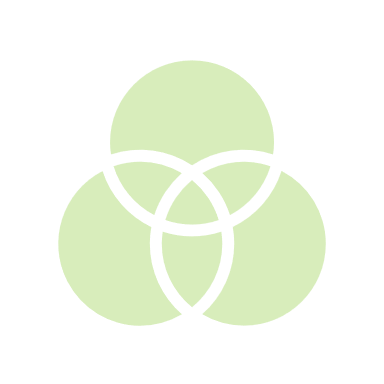 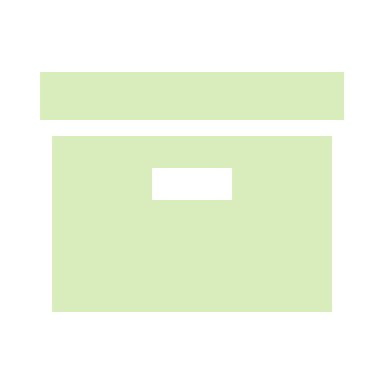 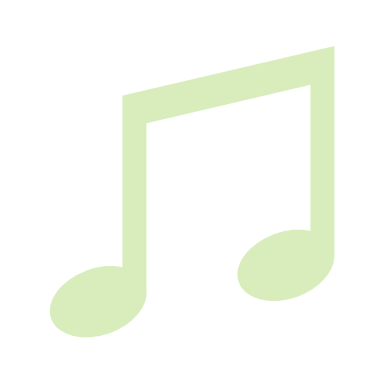 Nutzungs-freundlichkeit
Strom-verbrauch
Verlässlichkeit
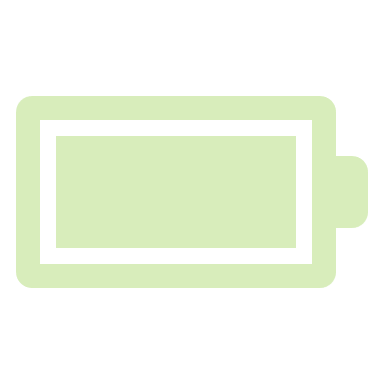 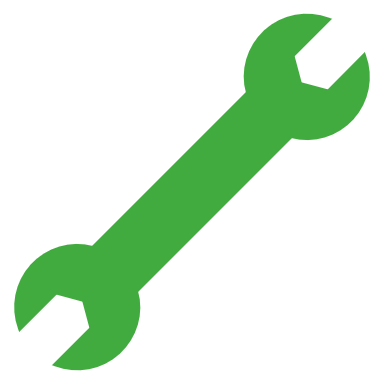 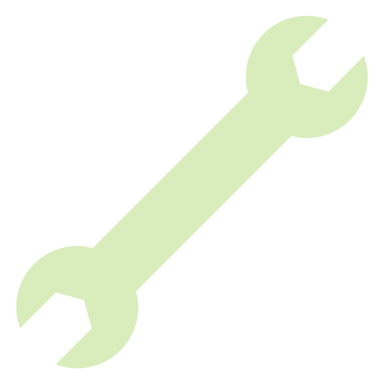 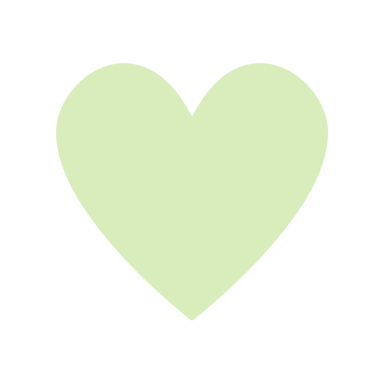 Erweiterungs-möglichkeiten
Benutzer-oberfläche
Verknüpfungs-möglichkeiten
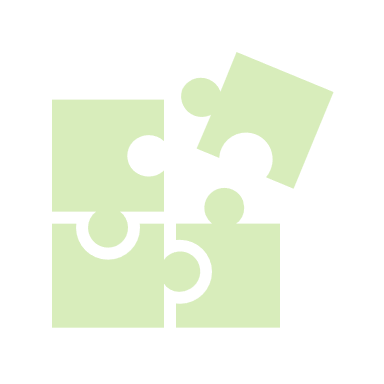 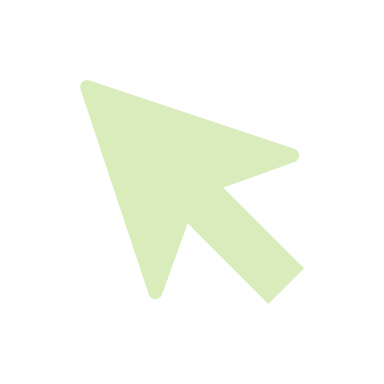 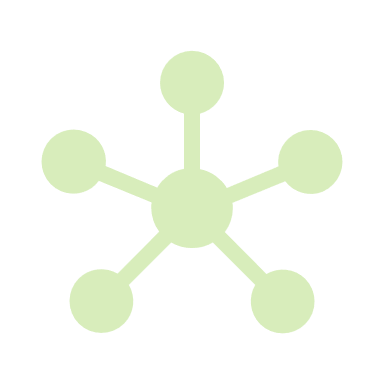 Budget
Sicherheit
Umwelt-einfluss
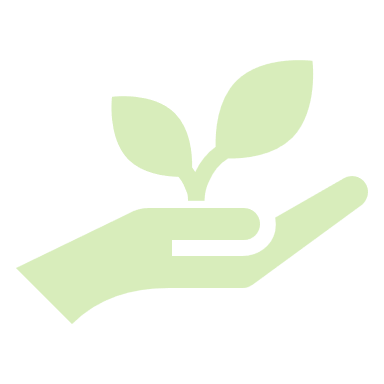 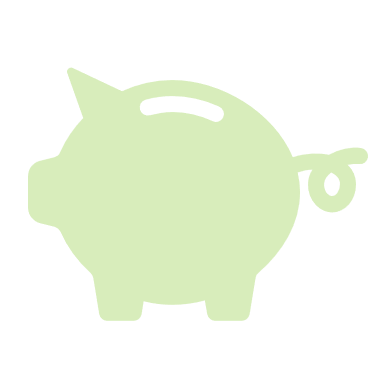 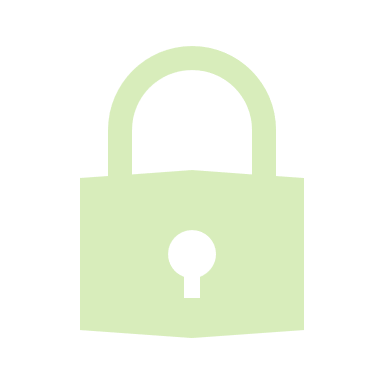 BEACHTEN SIE BEI DER AUSWAHL VON DLTH…
Transportier-barkeit
Nachhaltigkeit
Konnektivität
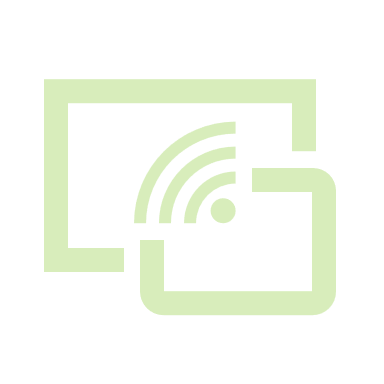 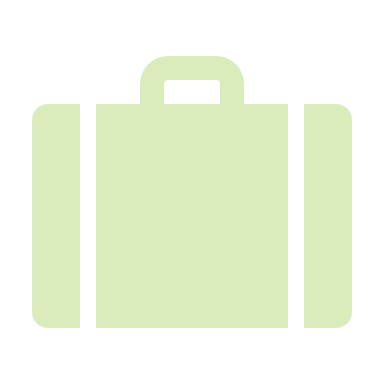 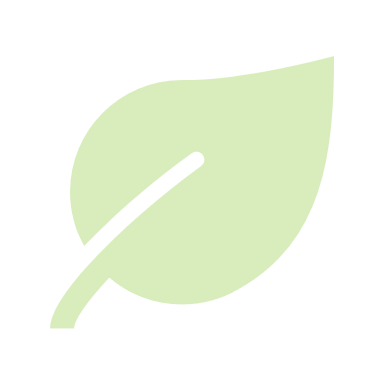 Stromverbrauch
Wie viel Energie verbraucht dieses Gerät?
Könnte ein ähnliches Gerät energieeffizienter sein?
Multifunktion-alität
Medien-unterstützung
Speicher
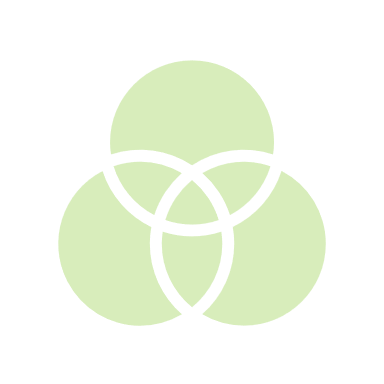 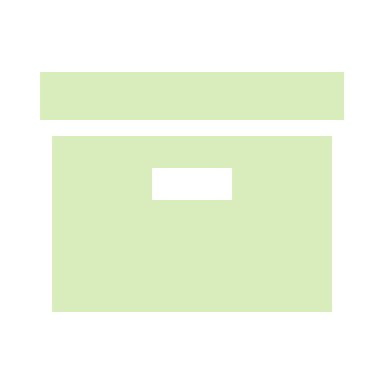 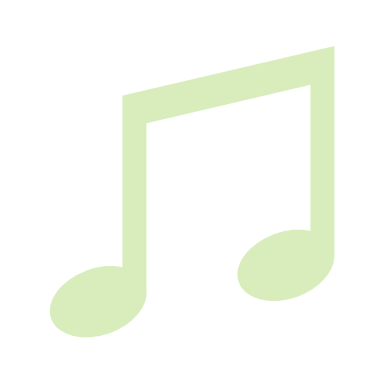 Nutzungs-freundlichkeit
Strom-verbrauch
Verlässlichkeit
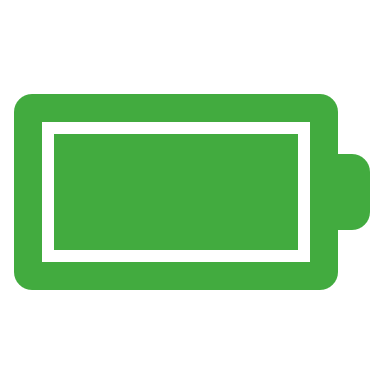 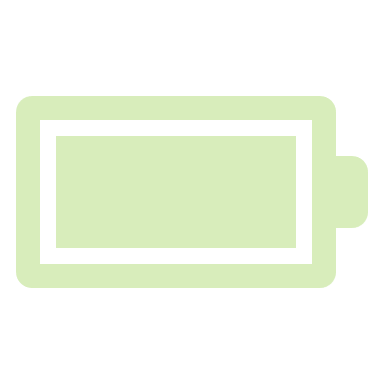 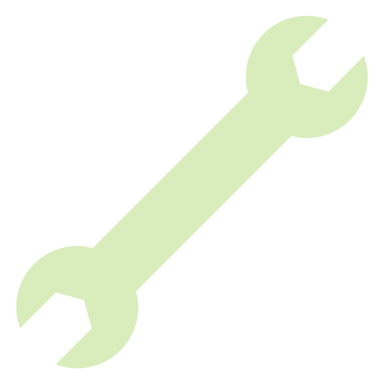 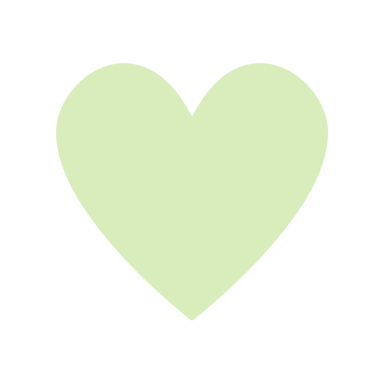 Erweiterungs-möglichkeiten
Benutzer-oberfläche
Verknüpfungs-möglichkeiten
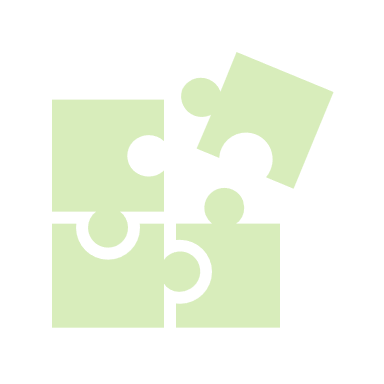 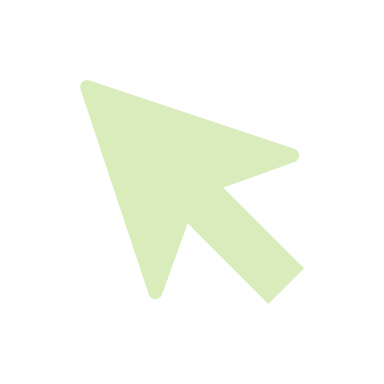 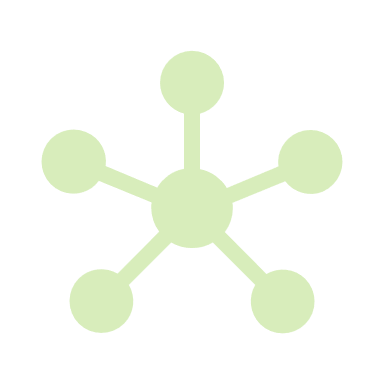 Budget
Sicherheit
Umwelt-einfluss
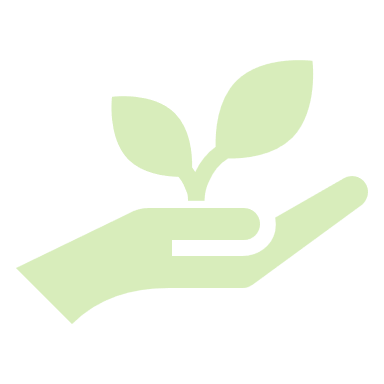 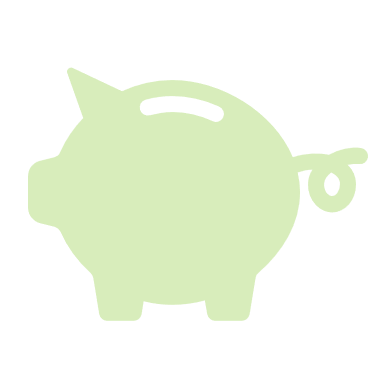 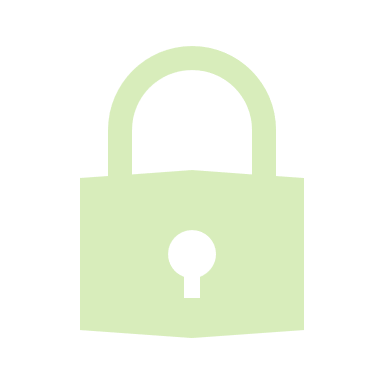 [Speaker Notes: Wie viel Energie verbraucht dieses Gerät bei der Ausführung einer bestimmten Aufgabe?
Könnte ein ähnliches Gerät (vielleicht eines, das Ihnen bereits zur Verfügung steht) eine vergleichbare Aufgabe energieeffizienter ausführen?]
BEACHTEN SIE BEI DER AUSWAHL VON DLTH…
Transportier-barkeit
Nachhaltigkeit
Konnektivität
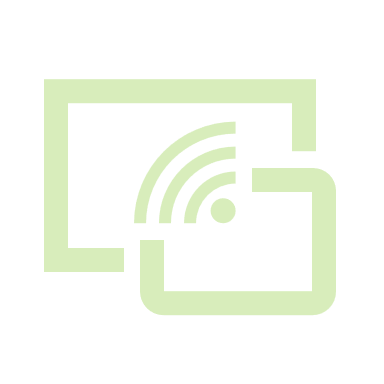 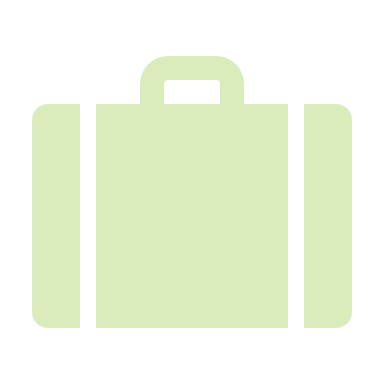 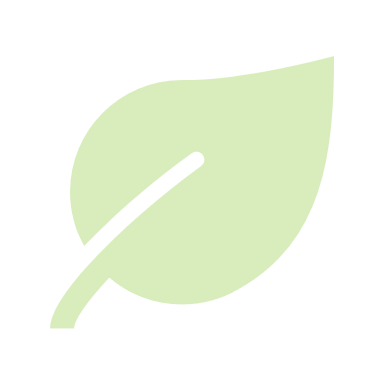 Benutzeroberfläche und Benutzerfreundlichkeit
Ist die Benutzeroberfläche ansprechend gestaltet?
Ist das Gerät intuitiv zu bedienen? Sind Sie in der Lage, das Gerät effizient zu nutzen, ohne Tutorials nachzuschlagen?
Multifunktion-alität
Medien-unterstützung
Speicher
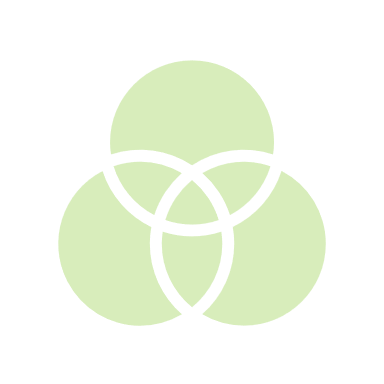 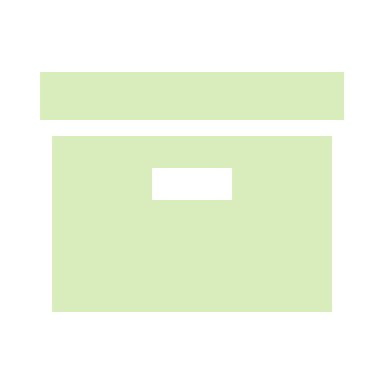 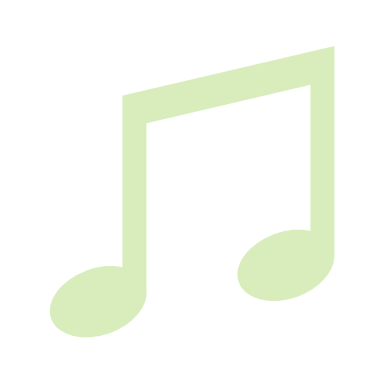 Nutzungs-freundlichkeit
Strom-verbrauch
Verlässlichkeit
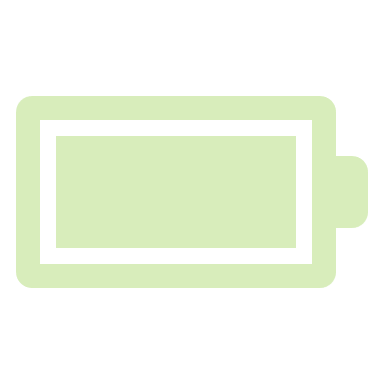 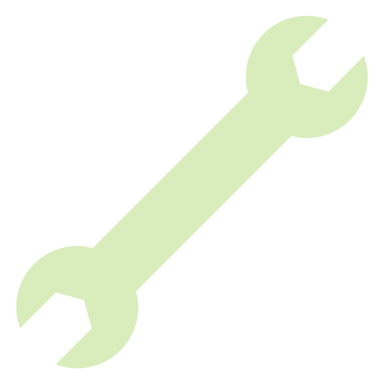 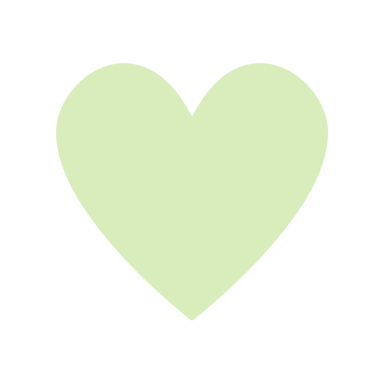 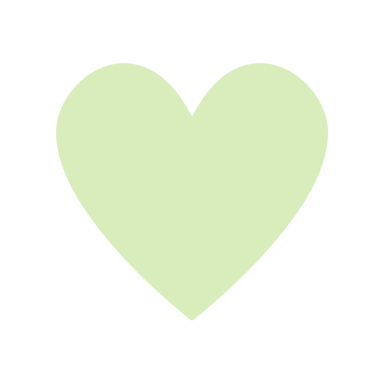 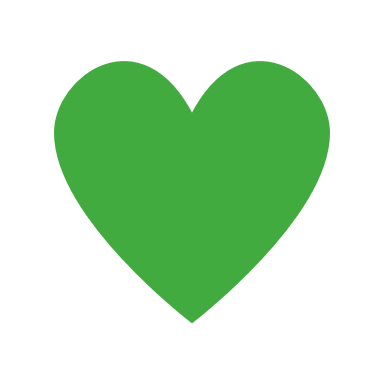 Erweiterungs-möglichkeiten
Benutzer-oberfläche
Verknüpfungs-möglichkeiten
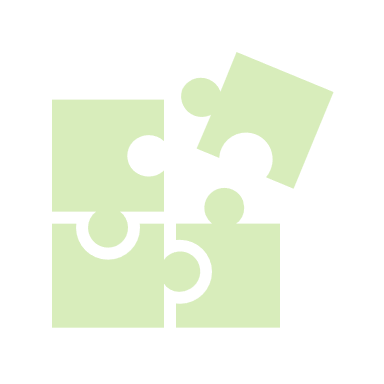 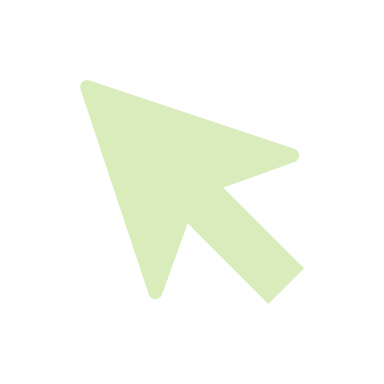 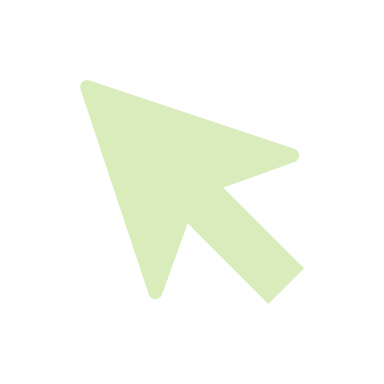 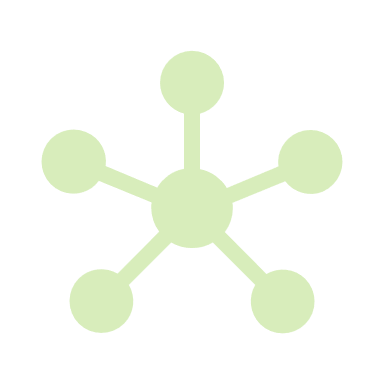 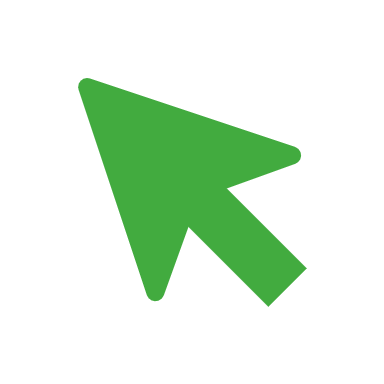 Budget
Sicherheit
Umwelt-einfluss
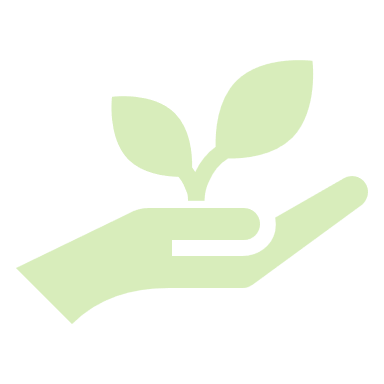 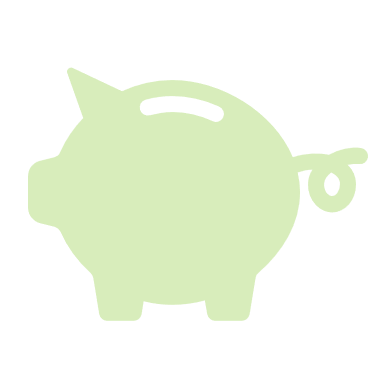 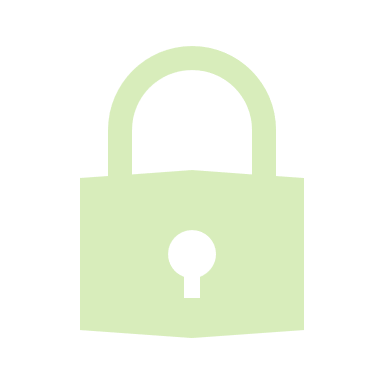 BEACHTEN SIE BEI DER AUSWAHL VON DLTH…
Transportier-barkeit
Nachhaltigkeit
Konnektivität
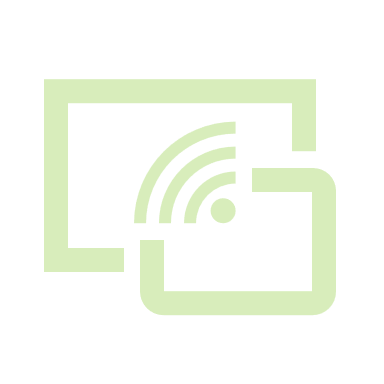 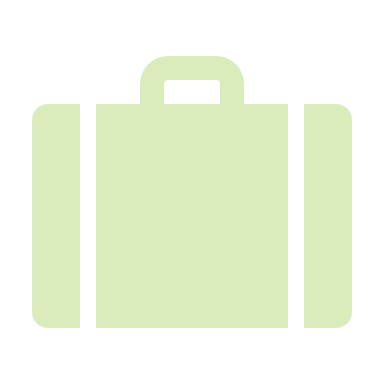 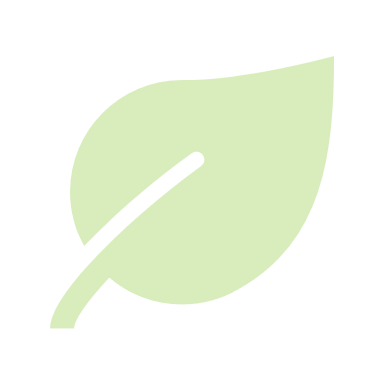 Medienunterstützung
Welche Art von Medien kann ich mit diesem Gerät abspielen und erstellen?
Multifunktion-alität
Medien-unterstützung
Speicher
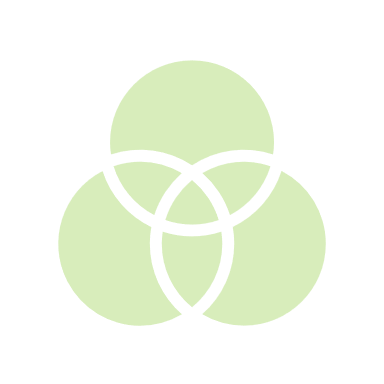 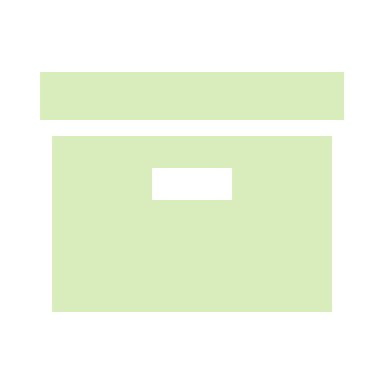 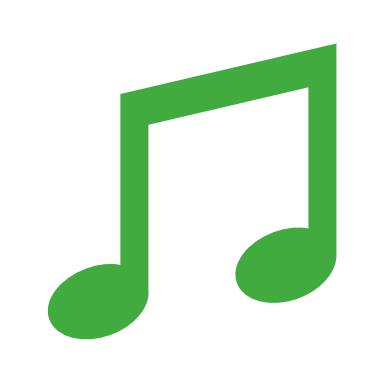 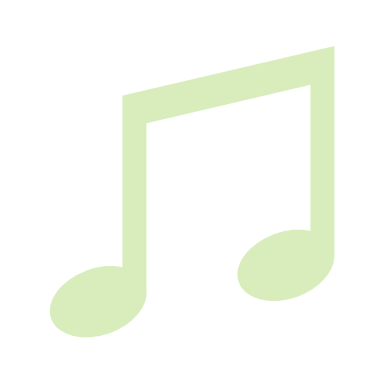 Nutzungs-freundlichkeit
Strom-verbrauch
Verlässlichkeit
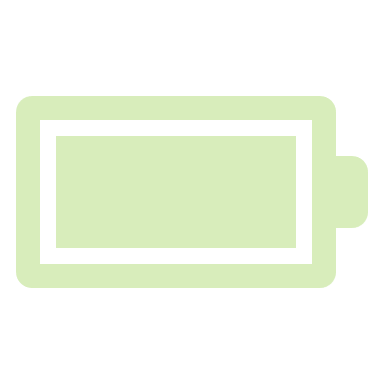 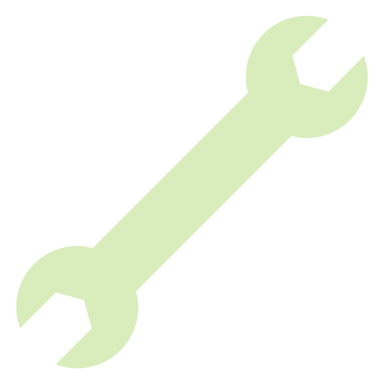 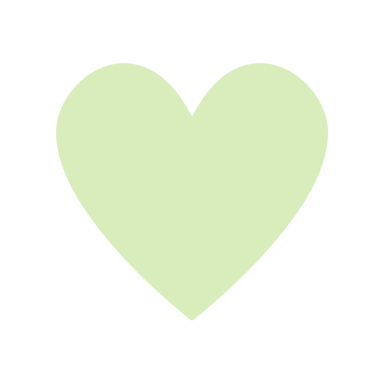 Erweiterungs-möglichkeiten
Benutzer-oberfläche
Verknüpfungs-möglichkeiten
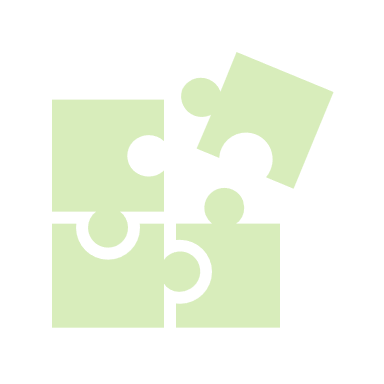 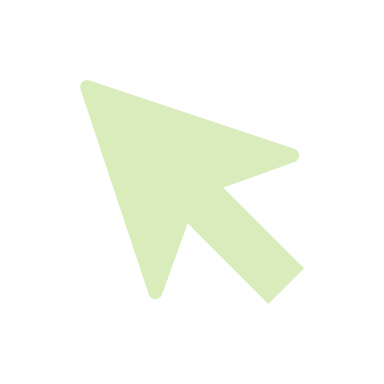 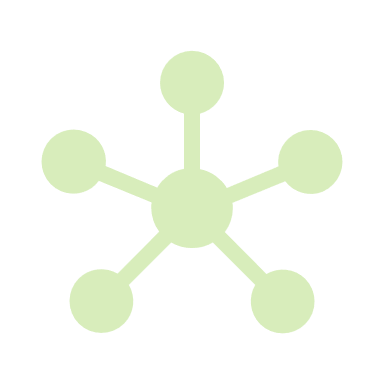 Budget
Sicherheit
Umwelt-einfluss
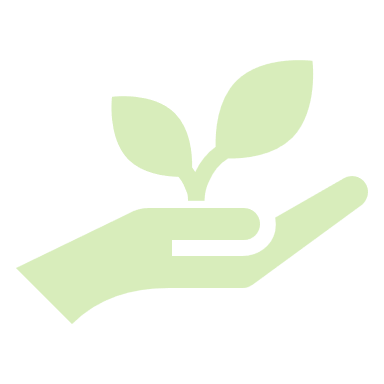 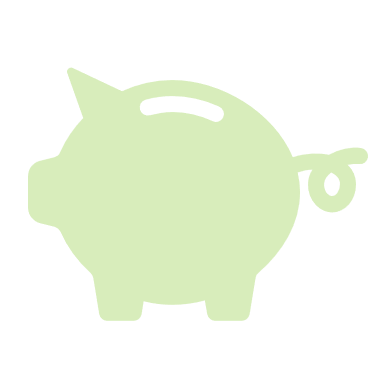 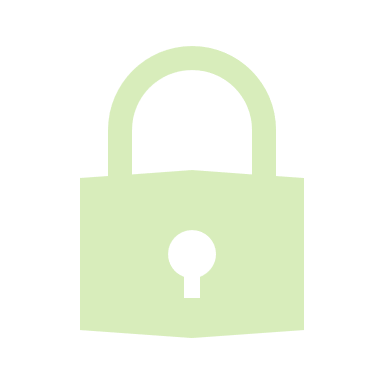 BEACHTEN SIE BEI DER AUSWAHL VON DLTH…
Transportier-barkeit
Nachhaltigkeit
Konnektivität
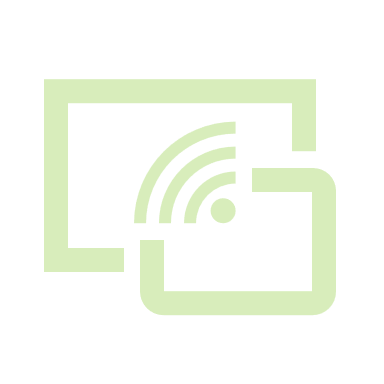 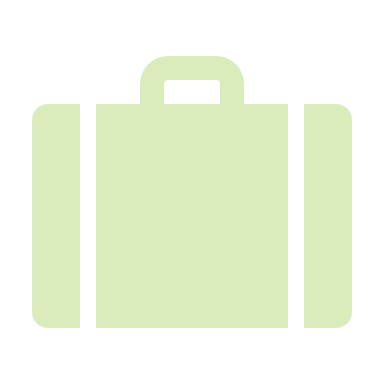 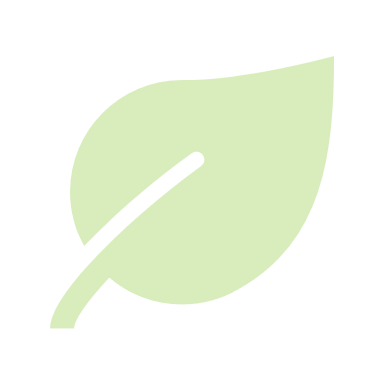 Budget 
Wie viel kostet dieses Gerät?
Welche Kosten sind in den Folgejahren zu erwarten?
Gibt es irgendwelche "versteckten Kosten"?
Multifunktion-alität
Medien-unterstützung
Speicher
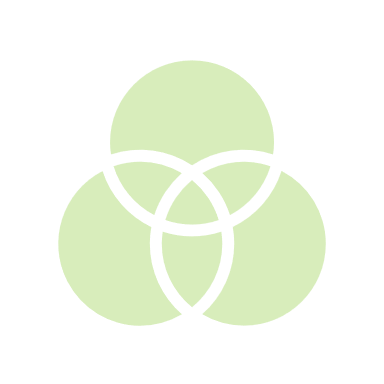 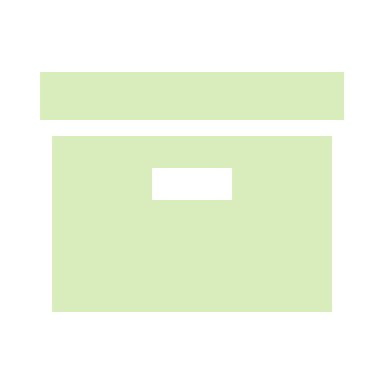 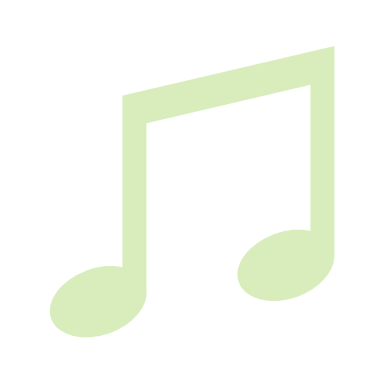 Nutzungs-freundlichkeit
Strom-verbrauch
Verlässlichkeit
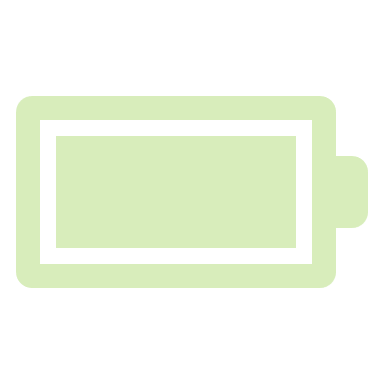 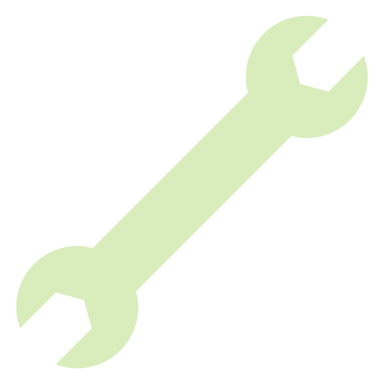 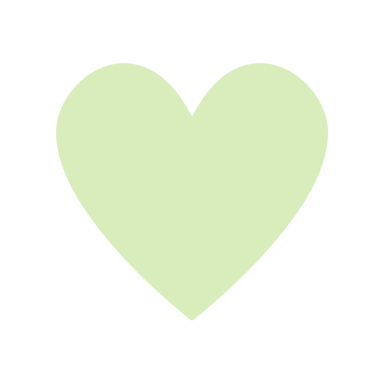 Erweiterungs-möglichkeiten
Benutzer-oberfläche
Verknüpfungs-möglichkeiten
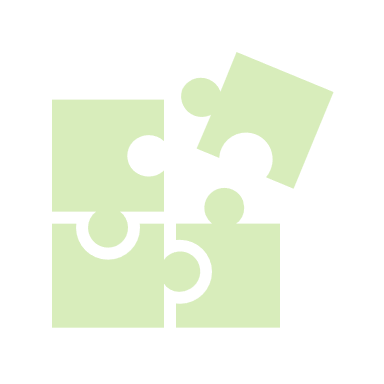 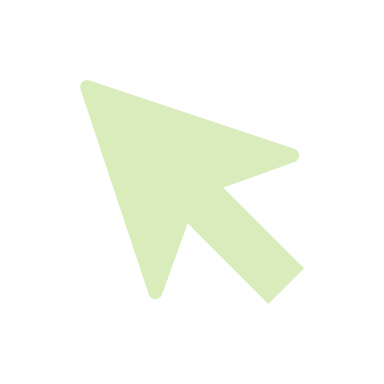 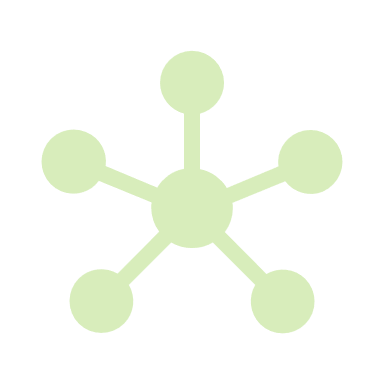 Budget
Sicherheit
Umwelt-einfluss
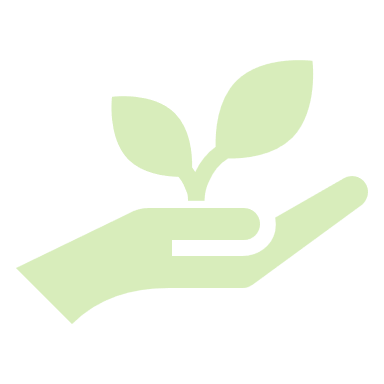 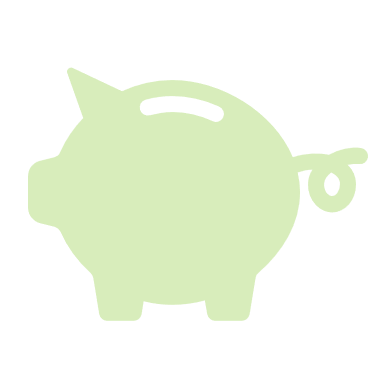 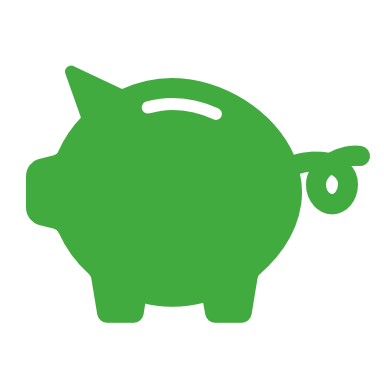 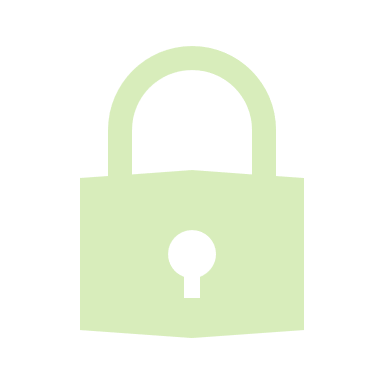 BEACHTEN SIE BEI DER AUSWAHL VON DLTH…
Transportier-barkeit
Nachhaltigkeit
Konnektivität
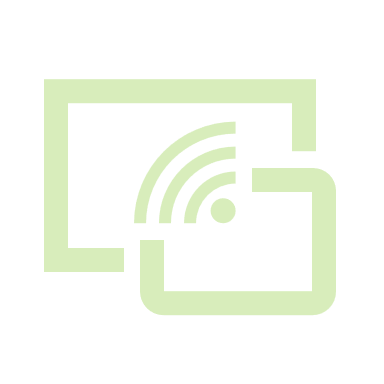 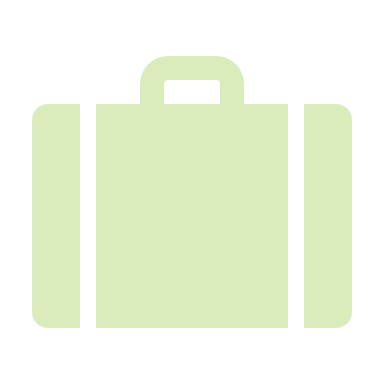 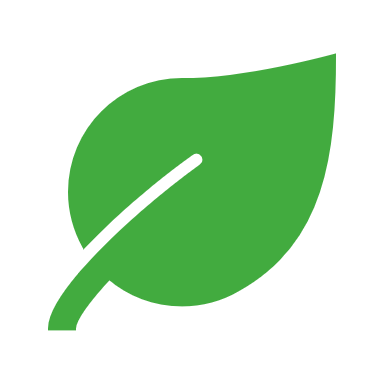 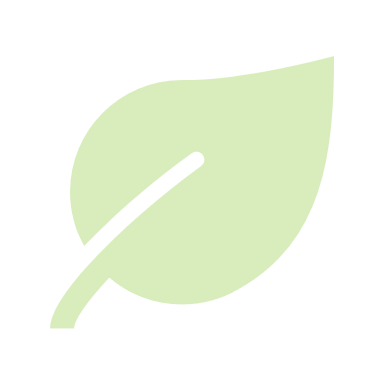 Umwelteinfluss und Nachhaltigkeit
Wie umweltfreundlich ist dieses Gerät?
Aus welchen Materialien ist es hergestellt?
Wie viel Energie verbraucht es?
Wie nachhaltig ist es?
Multifunktion-alität
Medien-unterstützung
Speicher
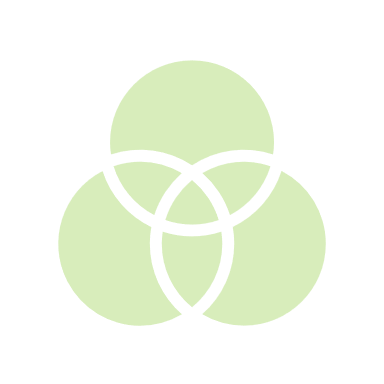 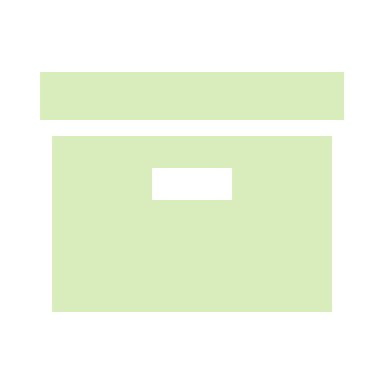 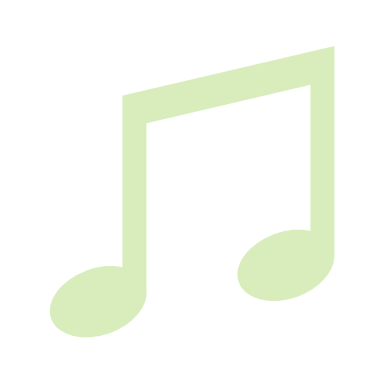 Nutzungs-freundlichkeit
Strom-verbrauch
Verlässlichkeit
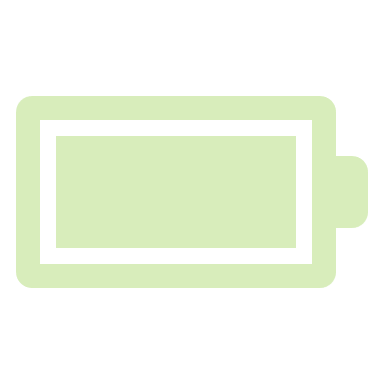 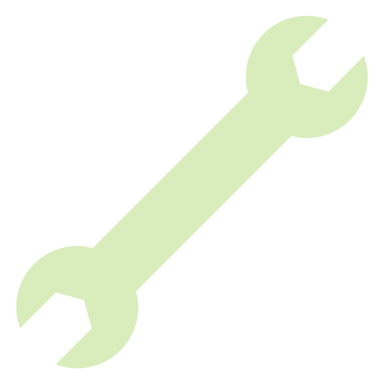 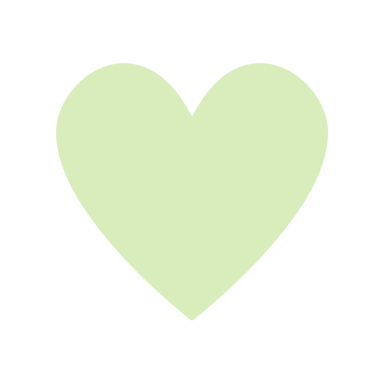 Erweiterungs-möglichkeiten
Benutzer-oberfläche
Verknüpfungs-möglichkeiten
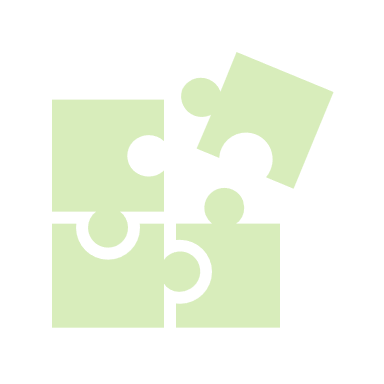 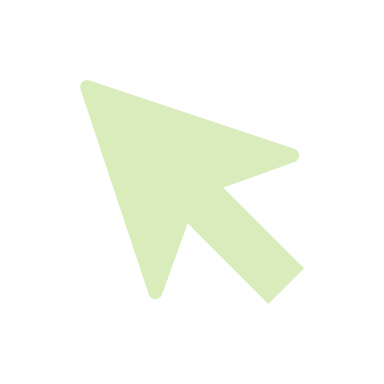 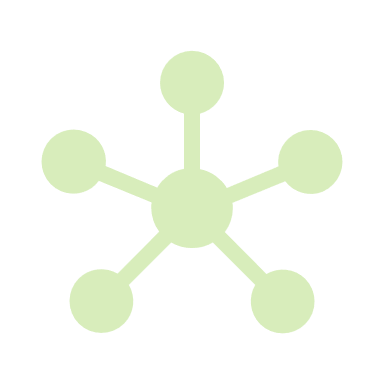 Budget
Sicherheit
Umwelt-einfluss
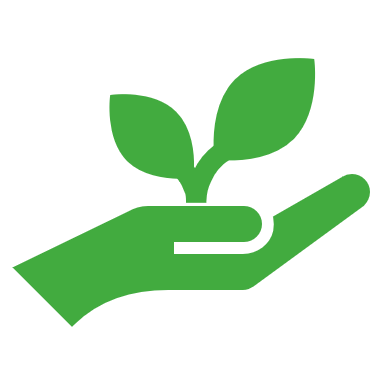 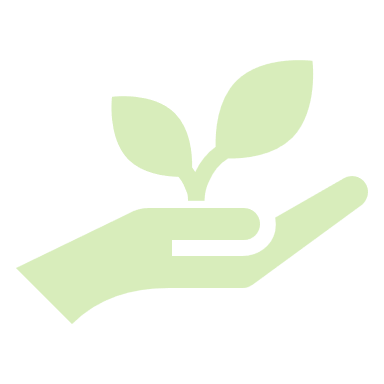 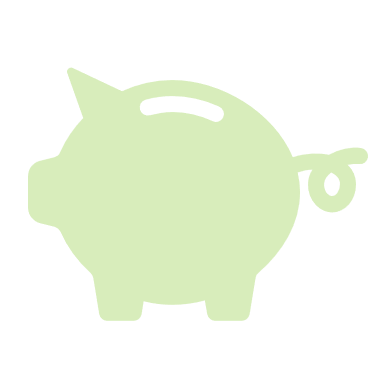 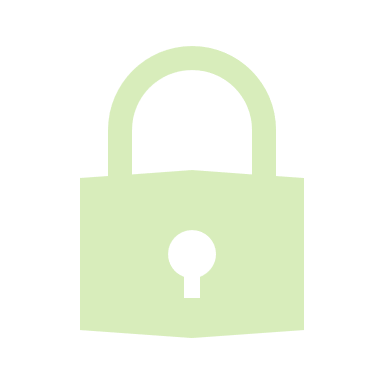 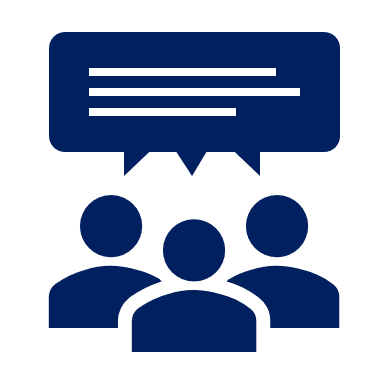 DISKUSSION
Transportier-barkeit
Nachhaltigkeit
Konnektivität
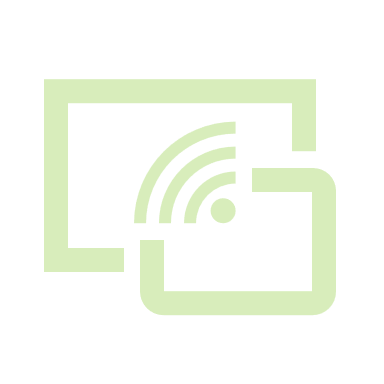 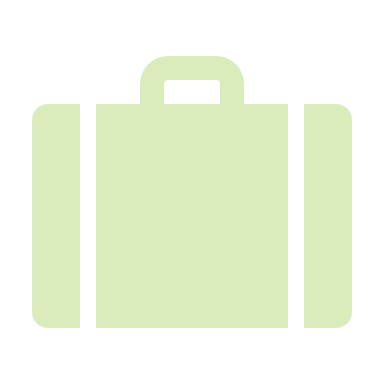 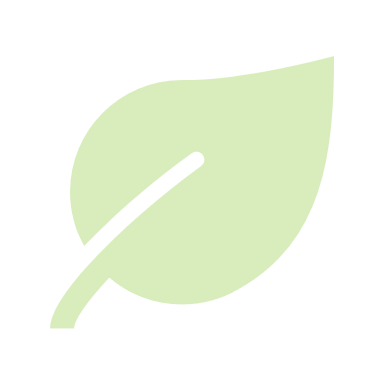 Was sind für Sie die wichtigsten Merkmale und Eigenschaften?
Welche Eigenschaften sind für Sie ein MUSS, damit ein Gerät in Ihrem Arbeitsumfeld eingesetzt werden kann?
Multifunktion-alität
Medien-unterstützung
Speicher
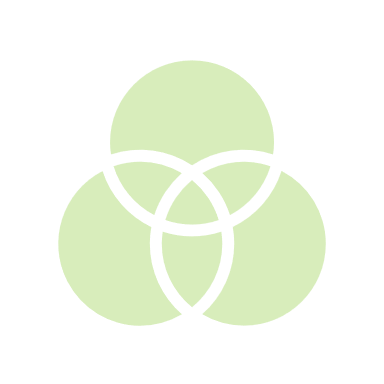 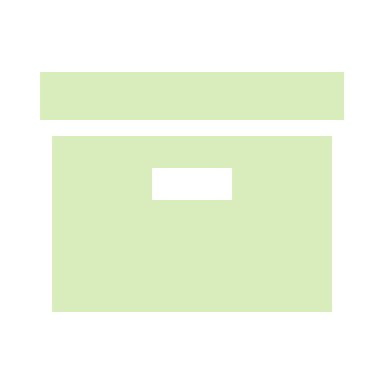 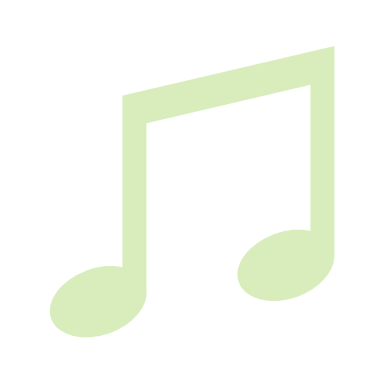 Nutzungs-freundlichkeit
Strom-verbrauch
Verlässlichkeit
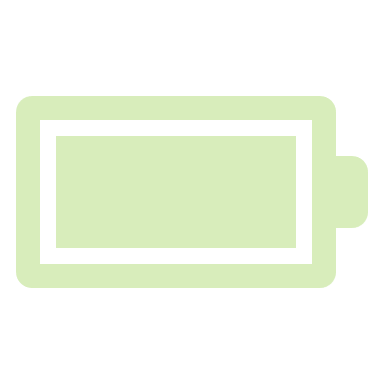 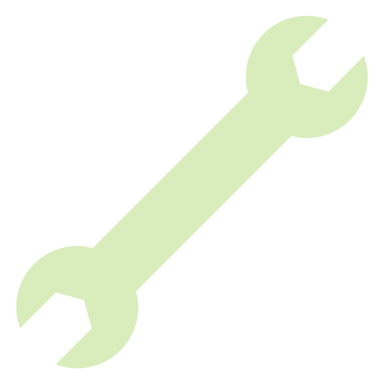 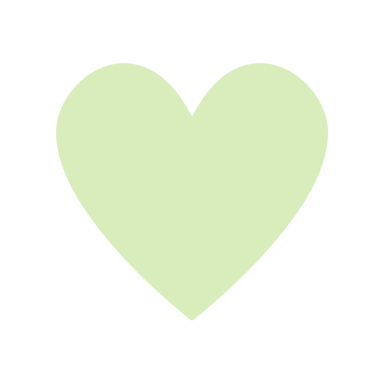 Erweiterungs-möglichkeiten
Benutzer-oberfläche
Verknüpfungs-möglichkeiten
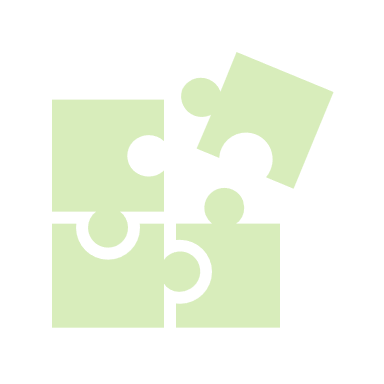 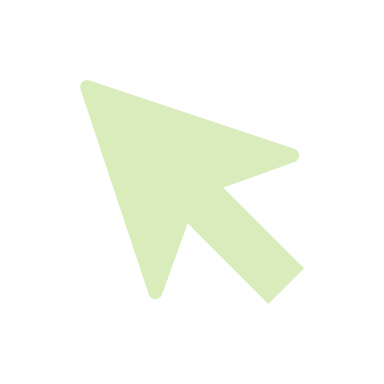 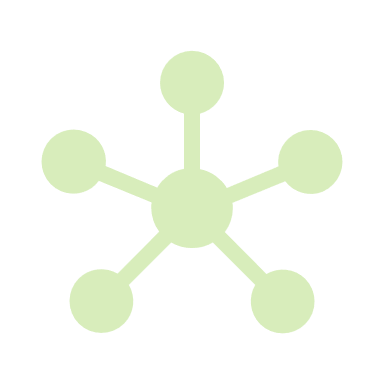 Budget
Sicherheit
Umwelt-einfluss
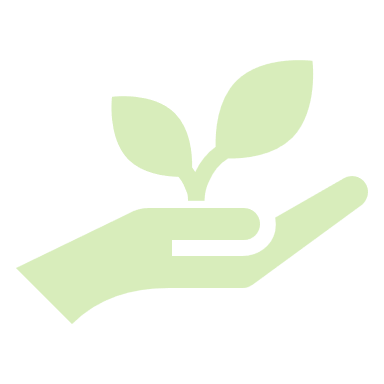 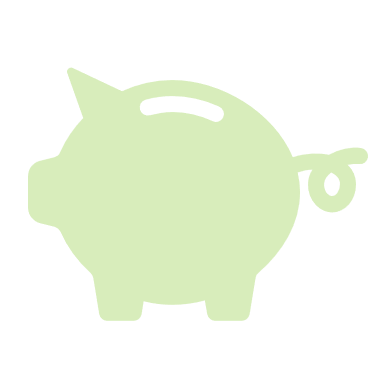 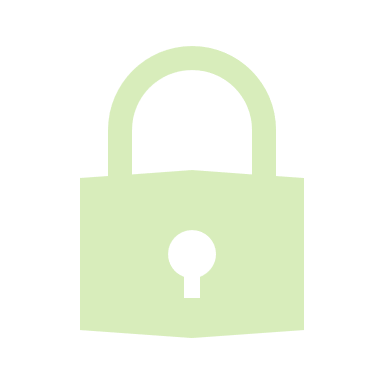 AKTUALISIERUNG, VERBESSERUNG UND ERSATZ VON DLTH
Woher wissen Sie, wann Upgrades, Aktualisierungen oder Ersetzungen in DLTH erforderlich sind?
Verlust von Funktionalität
Probleme mit der Verlässlichkeit 
Bedarf an verbesserter Leistung
Cyber-Sicherheit
Verbesserung der Kommunikation
Bessere Nutzererfahrung
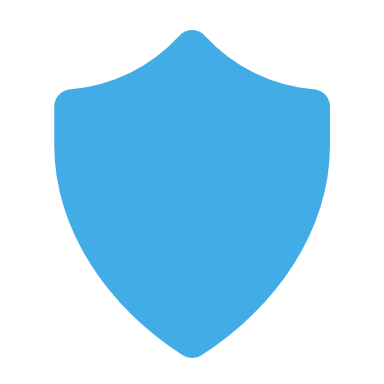 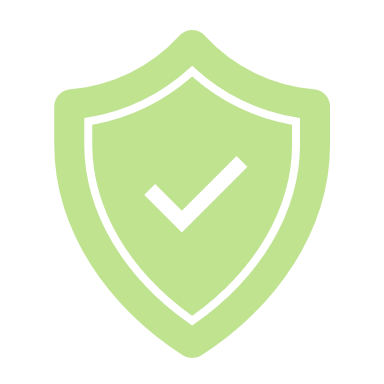 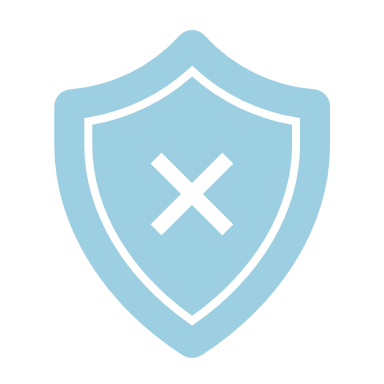 [Speaker Notes: Verlust der Funktionalität des DLTH (z. B. Fehlfunktion der eingebauten Kamera im Laptop)
Zuverlässigkeitsprobleme (z. B. Abstürze bei älteren Systemen, erhöhter Bedarf an IT-Support)
Bedarf an verbesserter Leistung (schnellere Reaktionszeit, produktiver)
Cybersicherheit (neuere Systeme bieten mehr Schutz, Verfügbarkeit von Support für ältere Systeme)
Verbesserung der Kommunikation (z. B. 360°, 4K-Kamera im Vergleich zur eingebauten Laptop-Kamera)
Bessere Benutzererfahrung

Fragen Sie Ihre Lernenden:
Welche Erfahrungen haben Sie mit der (Neu-)Platzierung von Komponenten verschiedener DLTH-Geräte gemacht?
Wann halten Sie Upgrades und Updates für erforderlich?
Welche Upgrades haben Sie bei Technologien durchgeführt, die Sie in Ihrem täglichen Leben verwenden?]
SORGFÄLTIGER UMGANG MIT DLTH
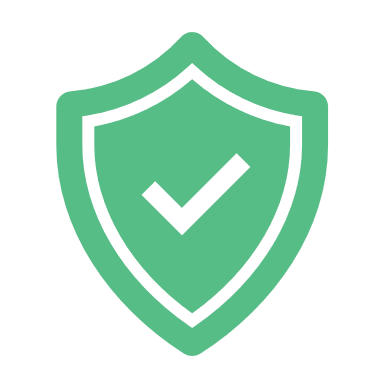 Vorbeugung von potenziell schädlichen Ereignissen
Verwendung von Sicherheitsausrüstung
Verlängern der Lebensdauer der Batterie
Reinigen Sie Ihr Gerät regelmäßig
Regelmäßiges Ausschalten der Geräte (vollständiges Herunterfahren)
Achten Sie auf eine potenziell schädliche Behandlung
Verwenden Sie Erweiterungsgeräte sorgfältig
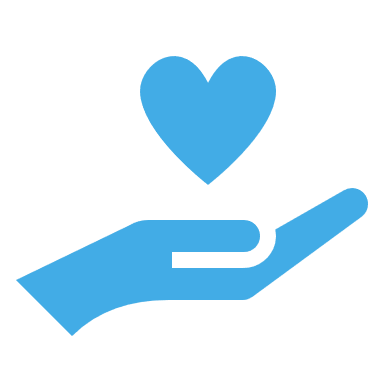 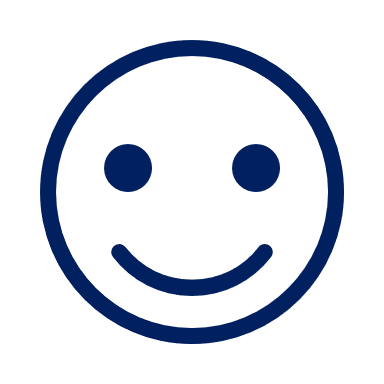 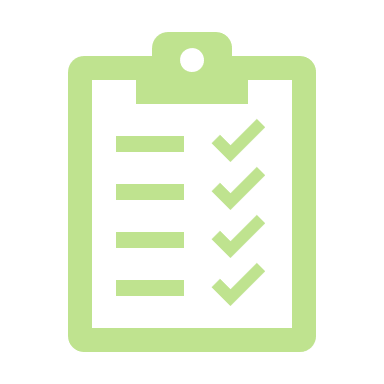 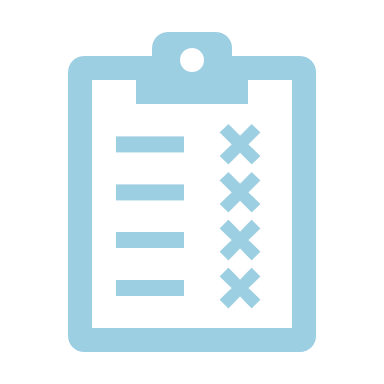 [Speaker Notes: Vorbeugung von potenziell schädlichen Ereignissen
Sichere Einsatzbedingungen (z. B. Kontakt mit Wasser vermeiden, sofern das Gerät nicht wasserdicht ist)
Verwendung von Sicherheitsausrüstung
Schutzhüllen, Reisetaschen, ausgewiesene Plätze für Geräte
Verlängern Sie die Lebensdauer der Batterie
Reinigen Sie Ihr Gerät regelmäßig - mit zugelassenen Lösungen (z. B. Monitortüchern)
Schalten Sie die Geräte regelmäßig aus (vollständiges Abschalten)
Achten Sie auf eine potenziell schädliche Behandlung
Heben Sie den Laptop z. B. an der Basis an, nicht am Bildschirm
Verwenden Sie Erweiterungsgeräte sorgfältig
Verwenden Sie die richtigen Anschlüsse für Ihre Speichergeräte, Kopfhörer, Kabel, Adapter, ...
Entfernen Sie USB-Laufwerke, DVDs oder andere Speichermedien, wenn Sie den DLTH transportieren, und stellen Sie sicher, dass Sie sie ordnungsgemäß aufbewahren und schützen.


Fragen Sie die Lernenden:
Was tun und lassen Sie beim Umgang mit Geräten?]
GERÄTE VERBINDEN UND TRENNEN
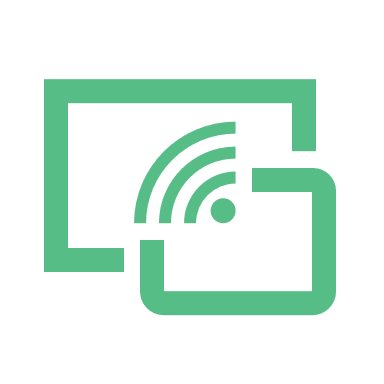 Integrierte Funktionen der Geräte nutzen


Verwendung von Anwendungen und Protokollen von Drittanbietern


Physische Verbindung Ihrer Geräte über Adapter, Kabel und Drähte (Kabelanschlüsse)
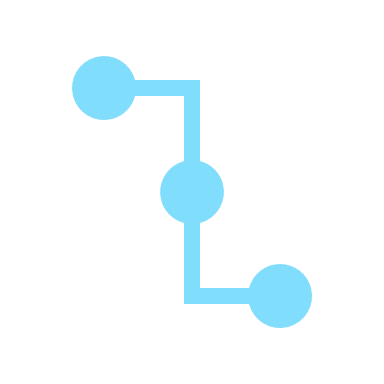 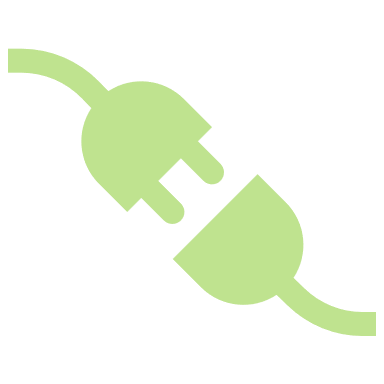 GERÄTE VERBINDEN UND TRENNEN
Beispiel: Anschluss eines Smartphones an einen Fernseher
Integrierte Funktionen der Geräte nutzen
Casting (z. B. Chromecast)
Einfach zu verwenden:
Verbinden Sie alle Geräte mit demselben Wi-Fi
Klicken Sie auf das Cast-Symbol in der Handy-App/Funktion, die Sie freigeben möchten
Gerät aus dem Menü auswählen (TV)
Häufig verwendet beim Streaming von urheberrechtlich geschützten Inhalten (z. B. Netflix, YouTube)
Bildschirmspiegelung
Die meisten Mobiltelefone verfügen über integrierte Funktionen/Apps, die Casting unterstützen (z. B. Samsung Galaxy Smart View, Apple AirPlay)
Öffnen Sie die Funktion/das Konto auf Ihrem Mobiltelefon
Klicken Sie auf Gerät spiegeln
Bildschirm/Audio übertragen
Wählen Sie das Gerät aus, um Ihren Bildschirm auf das TV-Gerät zu übertragen.
GERÄTE VERBINDEN UND TRENNEN
Beispiel: Anschluss eines Smartphones an einen Fernseher
Integrierte Funktionen der Geräte nutzen
Anwendungen von Drittanbietern verwenden
DLNA-Anwendungen werden am häufigsten verwendet
GERÄTE VERBINDEN UND TRENNEN
Beispiel: Anschluss eines Smartphones an einen Fernseher
Integrierte Funktionen der Geräte nutzen
Anwendungen von Drittanbietern verwenden
Physische Verbindung Ihrer Geräte (Kabelverbindungen)
In der Regel werden USB-zu-HDMI-Adapter oder USB-zu-USB-Adapter verwendet.
Schließen Sie den Adapter an Ihr Handy (USB(-C)-Anschluss) und das HDMI-Kabel/USB an den Adapter an, um ihn mit Ihrem Fernseher zu verbinden.
Berücksichtigen Sie die Art des Bildschirms, an den Sie die Verbindung herstellen, die Dauer der Verbindung und den Energieverbrauch während der Verbindung (z. B. das Aufladen Ihres Telefons während des Streamings).
GERÄTE VERBINDEN UND TRENNEN
Beispiel: Anschluss eines Smartphones an einen Fernseher
Integrierte Funktionen der Geräte nutzen
Anwendungen von Drittanbietern verwenden
Physische Verbindung Ihrer Geräte (Kabelverbindungen)
Haben Sie Ihren Laptop schon einmal an einen Projektor angeschlossen?
 
Wie haben Sie das gemacht?
DLT HARDWARE
IN DER PRAXIS
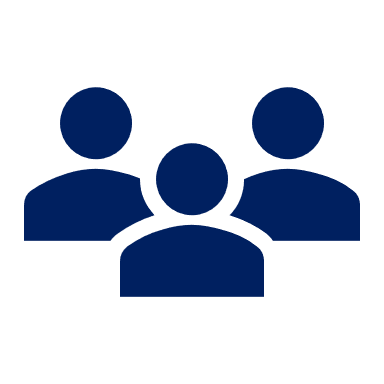 GRUPPENÜBUNG
Denken Sie an eine typische Situation in Ihrem Unternehmen, in der Sie verschiedene Geräte miteinander verbinden müssen, oder denken Sie an eine Lernsituation, in der dies notwendig sein könnte.
Wählen Sie mindestens drei Geräte aus, die Sie vor Ort miteinander verbinden können, um ein DLTH-Gerätesystem zu bilden. Entscheiden Sie sich für eine Datei/ein Medium, das zwischen den Geräten übertragen werden soll (z. B. Video, Bild, PDF, ...)
Welche Kompatibilitäts- und Interkonnektivitätsprobleme könnten bei der Verbindung Ihrer Geräte zu einem System auftreten? Was könnte bei der Übertragung zwischen den Geräten ein Problem darstellen?
Bereiten Sie eine kurze Anleitung vor, wie man die ausgewählten Geräte effektiv in ein Setup einbinden kann.
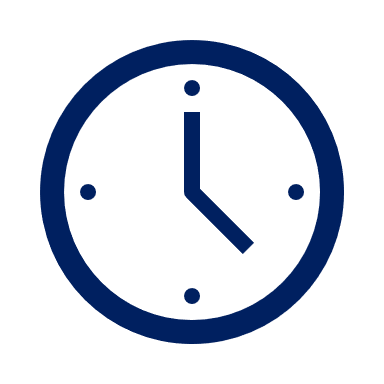 20 MINUTEN
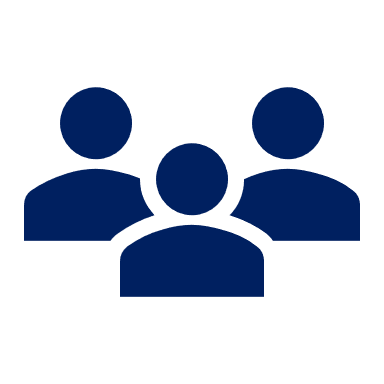 GRUPPENTAUSCH!
Tauschen Sie DLTH-Systemgeräte / Setups zwischen Gruppen aus.
Jede Gruppe weist die andere Gruppe an, wie die Geräte in einem Setup anzuschließen sind und wie die Daten zwischen den Geräten zu übertragen sind.
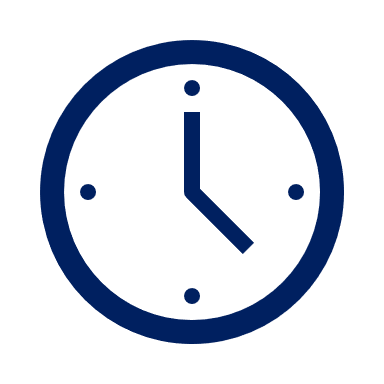 20 MINUTEN
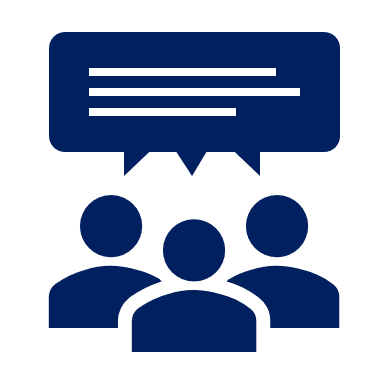 DISKUSSION
Sind Sie beim Anschließen der Geräte in einer Einrichtung auf Schwierigkeiten gestoßen? Wie sind Sie an das Problem herangegangen, um eine Lösung zu finden?
Wie gut waren die Anleitungen vorbereitet?
Waren sie:
leicht zu befolgen?
gut strukturiert?
einfach zu verstehen?
Enthielten sie alle relevanten Informationen?
DLT HARDWARE IM VERGLEICH
WORAUF ACHTEN?
Lernumgebung
Lernaktivitäten
Zugänglichkeit der Hardware/Technologie
Merkmale und Eigenschaften des DLTH
Berechtigungen, Schutz und Anleitung zur Nutzung
mögliche technologische Barrieren
digitale Erfahrung
Virtualisierung von Inhalten
Engagement der Lernenden und Notwendigkeit der aktiven Beteiligung der Lernenden
technische Unterstützung und Fehlerbehebung
[Speaker Notes: Lernumgebung (F2F, Hybrid, Fernunterricht, virtuelles Lernen, ...) und Lernaktivitäten
Zugänglichkeit der Hardware/Technologie sowohl für den Mentor als auch für den Lernenden
Merkmale und Eigenschaften des DLTH (z. B. Konnektivität, Speicherkapazität, Portabilität, Kompatibilität usw.)
Erforderliche Genehmigungen, Schutzmaßnahmen und Anleitung zur Nutzung des DLTH
Mögliche technologische Barrieren für Mentor und Lernenden
Wie groß ist die digitale Erfahrung des Mentors und der Lernenden?
Mögliche Wege der Umgestaltung von Inhalten für digitale Formate/Virtualisierung von Inhalten
Möglichkeiten des Engagements der Lernenden, die eine bestimmte Technologie bietet, und Anforderungen an die aktive Beteiligung der Lernenden
Technische Unterstützung und Fehlerbehebung

Fragen Sie die Lernenden:
Wie wählen Sie Ihre DLTH-Geräte aus? Was ist die wichtigste Eigenschaft, die DLTH haben muss?]
DLTH UND BESONDERE ZWECKE
ERSTELLUNG VON TUTORIALS
KOMMUNIKATION
DIGITALE INTERAKTION
MANAGEMENT
[Speaker Notes: Discuss ideas with learners.
Which hardware is needed for …?
Communication
Virtual communication, task sharing, monitoring of learners in the learning process
Management
Learning management, authoring (creation) of digital content
Tutorial making
Digital interaction
VR/AR/XR]
IHRE DLTH AUSWAHL
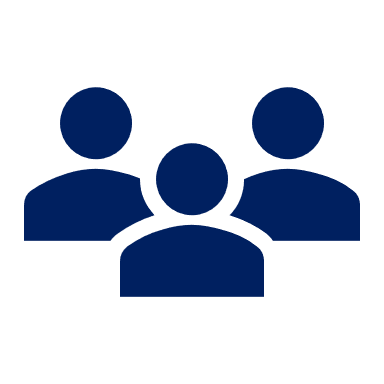 GRUPPENÜBUNG
Erstellen Sie eine Liste der Anforderungen an Ihre DLT-Hardware und wählen Sie DLTH für...
Kommunikation
Lernmanagement (als Mentor/Mentorin)
den Zugang zu digitalen WBL-Inhalten (als Lernender)
Zusammenarbeit zum gewählten Thema

Wofür brauchen Sie die DLTH (Zweck)?
Wer wird es nutzen? Trauen sich alle Lernenden den Umgang damit zu?
Welche Arten von DLTH werden in Ihrem Unternehmen/Ihrer Einrichtung/von Ihren Nutzern bereits verwendet?
Welche Funktionen (Eigenschaften) muss die DLTH haben?
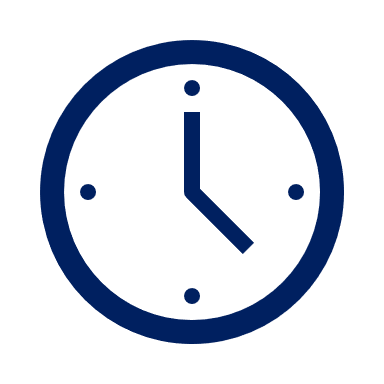 30 MINUTEN
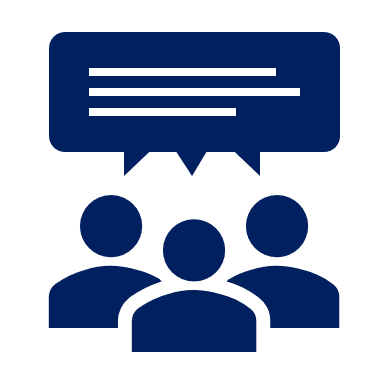 DISKUSSION
Welche ähnlichen Entscheidungen wurden getroffen, und worauf basierten sie?
Welche Unterschiede sind am auffälligsten? 
Was sind Ihrer Meinung nach die wichtigsten Faktoren, die zu diesen Entscheidungen beigetragen haben?
FAZIT UND AUSBLICK
Welche DLT-Hardware ist für Sie am besten geeignet?
Welche würden Sie gerne in Zukunft nutzen?
Was nehmen Sie aus der heutigen Einheit mit?
Was war interessant und neu?
Welche DLT-Hardware ist für Ihren WBL-Kontext überhaupt nicht geeignet?
Warum?
AUSBLICK AUF DIE SGL-PHASE
Wie können Sie alles, was Sie gelernt haben, in die Praxis umsetzen?
Nehmen Sie Kontakt auf, wenn Sie weitere Fragen haben!
SELBSTGESTEUERTES LERNEN
Nutzen Sie die Phase des selbstgesteuerten Lernens, um
über die behandelten Themen zu reflektieren
	und
die beste DLT-Hardware auszuwählen, die Ihnen zur Verfügung steht, um Ihre WBL-Inhalte zu digitalisieren.



Alle Materialien zu diesem Kurs finden Sie hier.
[Speaker Notes: Reflect on …]
Nehmen Sie Kontakt auf, wenn Sie weitere Fragen haben!
SELF-DIRECTED LEARNING
Mögliche Ideen zur Reflexion:
wie verschiedene Hardwaretypen in verschiedenen Lernumgebungen eingesetzt werden und welche Hardware bei der Implementierung von WBL-Inhalten in virtuellen Umgebungen zu wählen ist
welche Alternativen und Möglichkeiten DLTH im Prozess der Virtualisierung von WBL im Vergleich zu F2F bietet
welche Hardwaresysteme für WBL in Ihrem spezifischen Arbeitsumfeld geeignet sind, unter Berücksichtigung der spezifischen Funktionen und des Zwecks
wie sicher Sie im Umgang mit den verschiedenen DLTH-Geräten sind und welche Unterstützung Sie eventuell noch benötigen
welche möglichen Herausforderungen bei der Nutzung von DLTH auftreten können und wie Sie sich und Ihre Lernenden darauf vorbereiten können
VIELEN DANK!
Mehr Informationen unter www.wbl-goes-virtual.eu